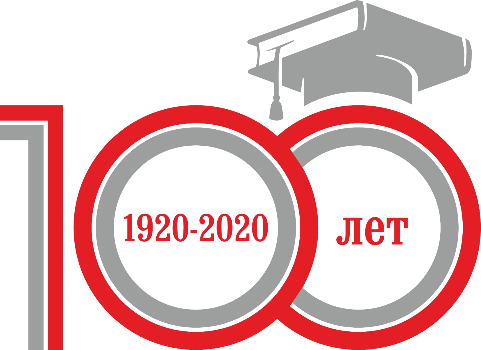 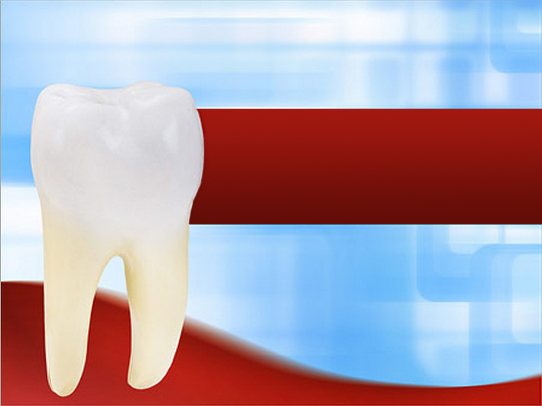 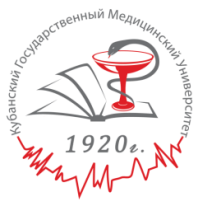 Лекция
по модулю «Гнатология»
учебной дисциплины «Стоматология»
Тема: 
«Анкилоз височно-нижнечелюстного сустава»
Лекцию подготовила: 
Доцент кафедры ортопедической стоматологии 
Калпакьянц Ольга Юрьевна
1
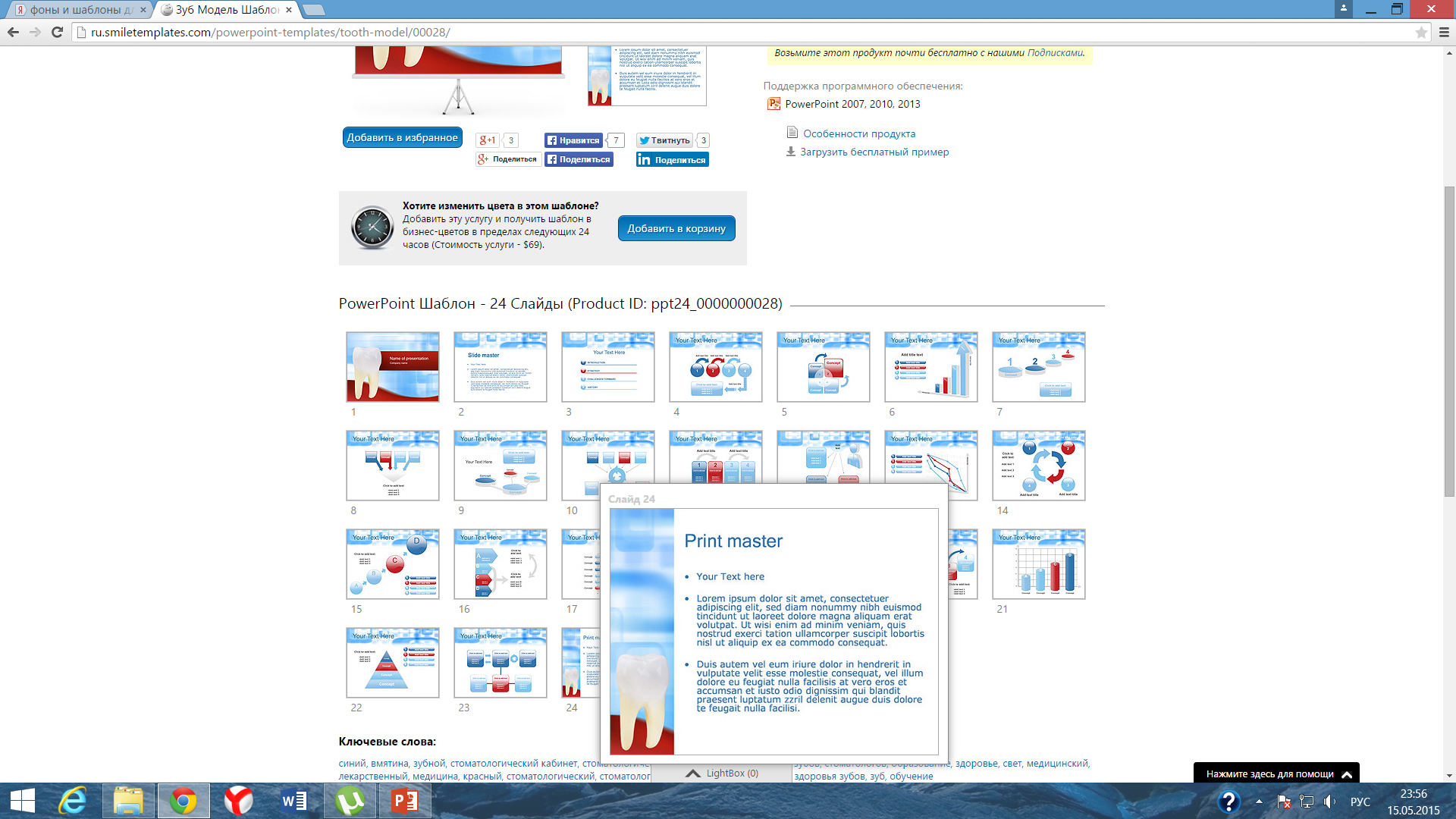 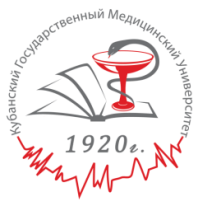 Вопросы:
1. Этиология, патогенез анкилозов ВНЧС
2. Клиническая картина
3. Лечение анкилозов ВНЧС
2
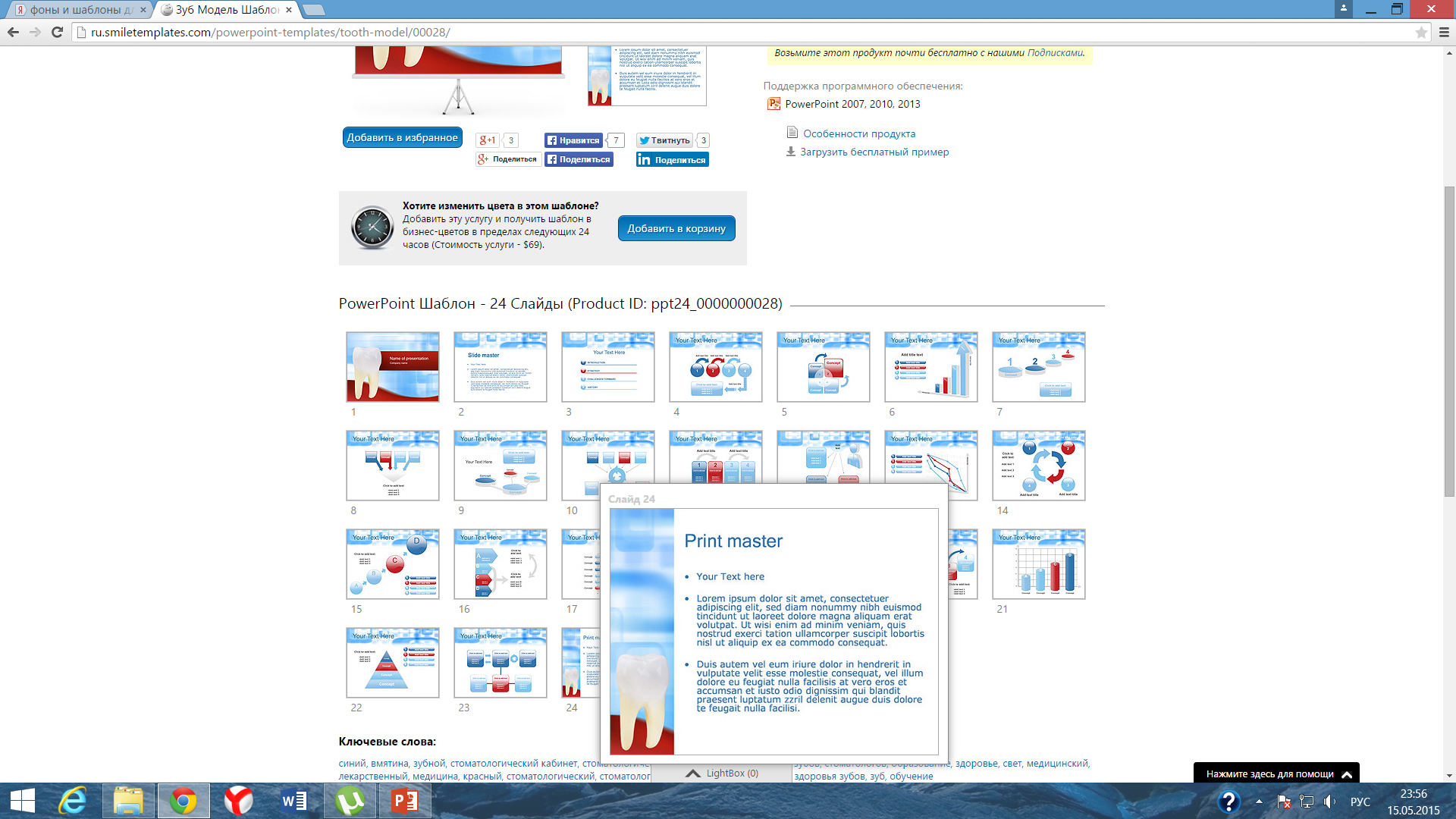 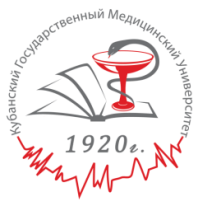 Этиология и патогенез
Анкилоз — это заболевание, характеризующееся стойкой тугоподвижностью или полной неподвижностью в суставе, возникающее в результате фиброзного или костного сращения суставных поверхностей.
3
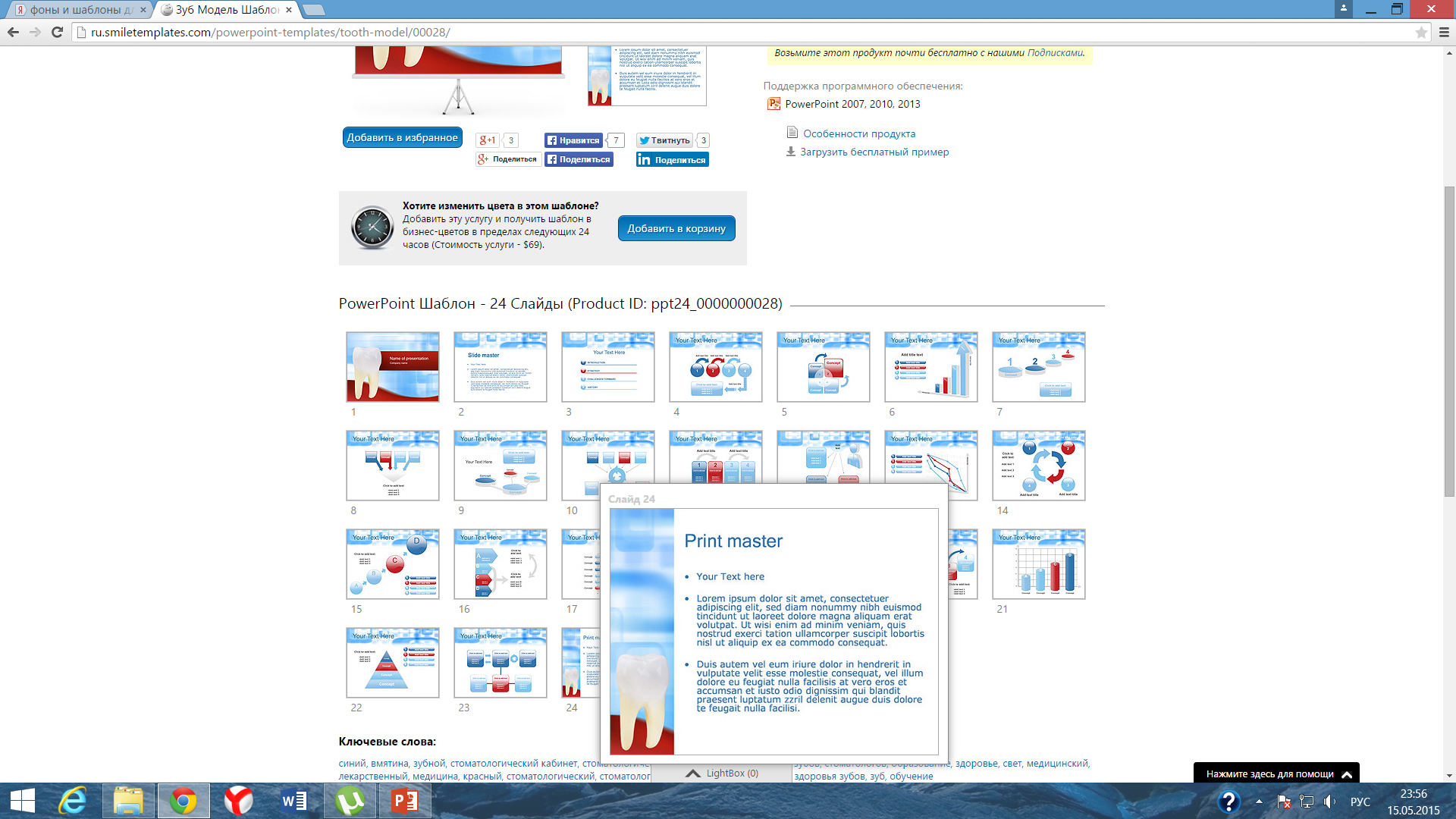 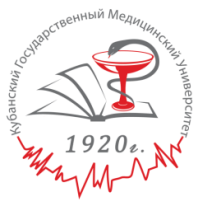 Этиология и патогенез
Основными этиологическими факторами возникновения  анкилозов височно-нижнечелюстного сустава являются инфекция и травма.
Анкилозы этого сочленения чаще возникают при непосредственном проникновении инфекции в полость сустава контактным путем из периартикулярных тканей, реже при переносе инфекции гематогенным и лимфогенным путем. Нередко они возникают (в 10 - 30% случаев) при ревматоидном артрите.
4
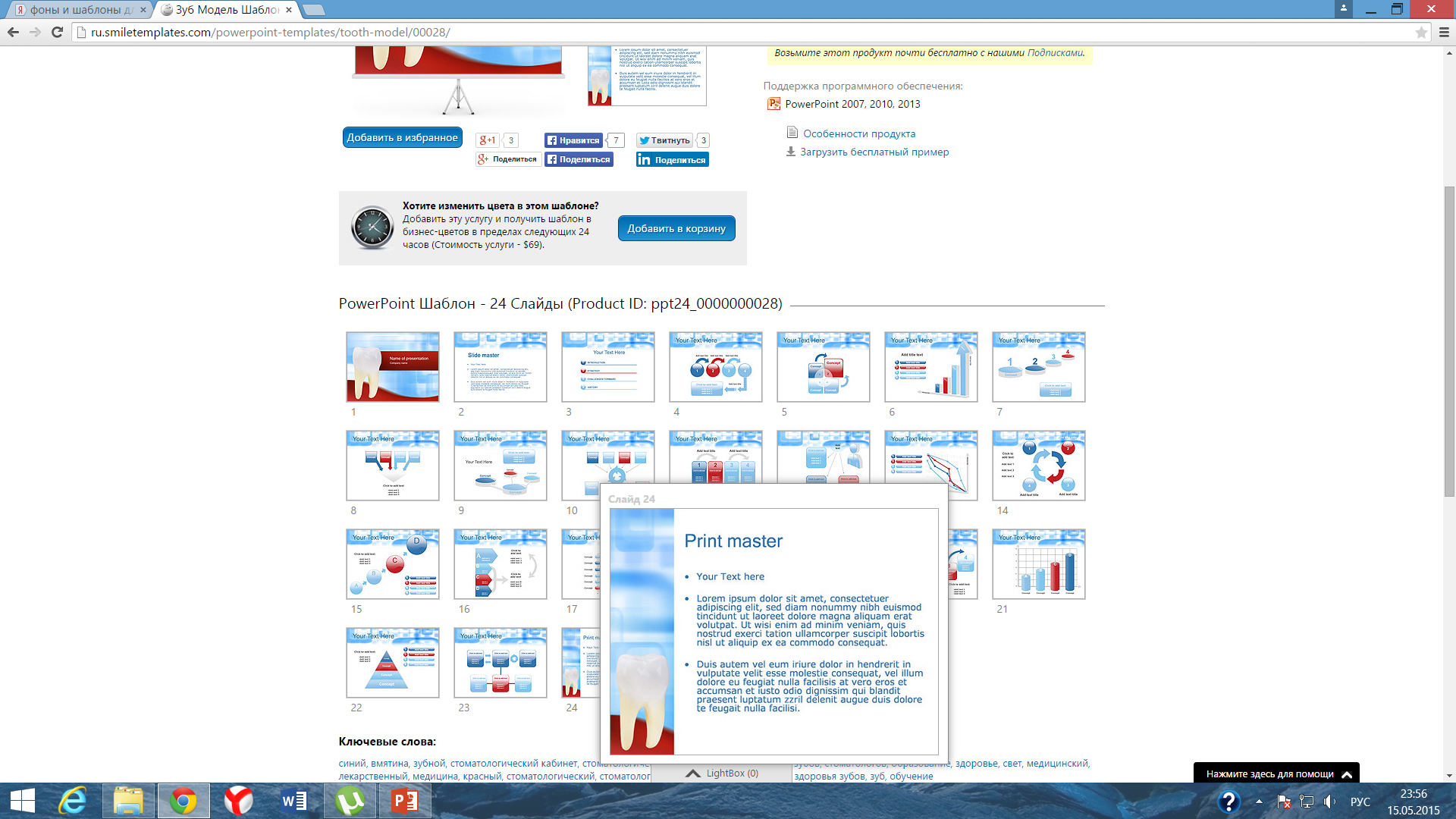 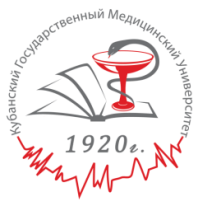 Этиология и патогенез
Характерной особенностью анкилоза ВНЧС как травматического, так и инфекционного происхождения является частое возникновение его в детском возрасте.
Анкилозы инфекционного происхождения бывают у детей в 88,2% случаев, а травматического происхождения - в 87,8%.
Большой процент возникновения анкилоза в детском возрасте связывается с энергичной регенерацией и ростом костных тканей.
5
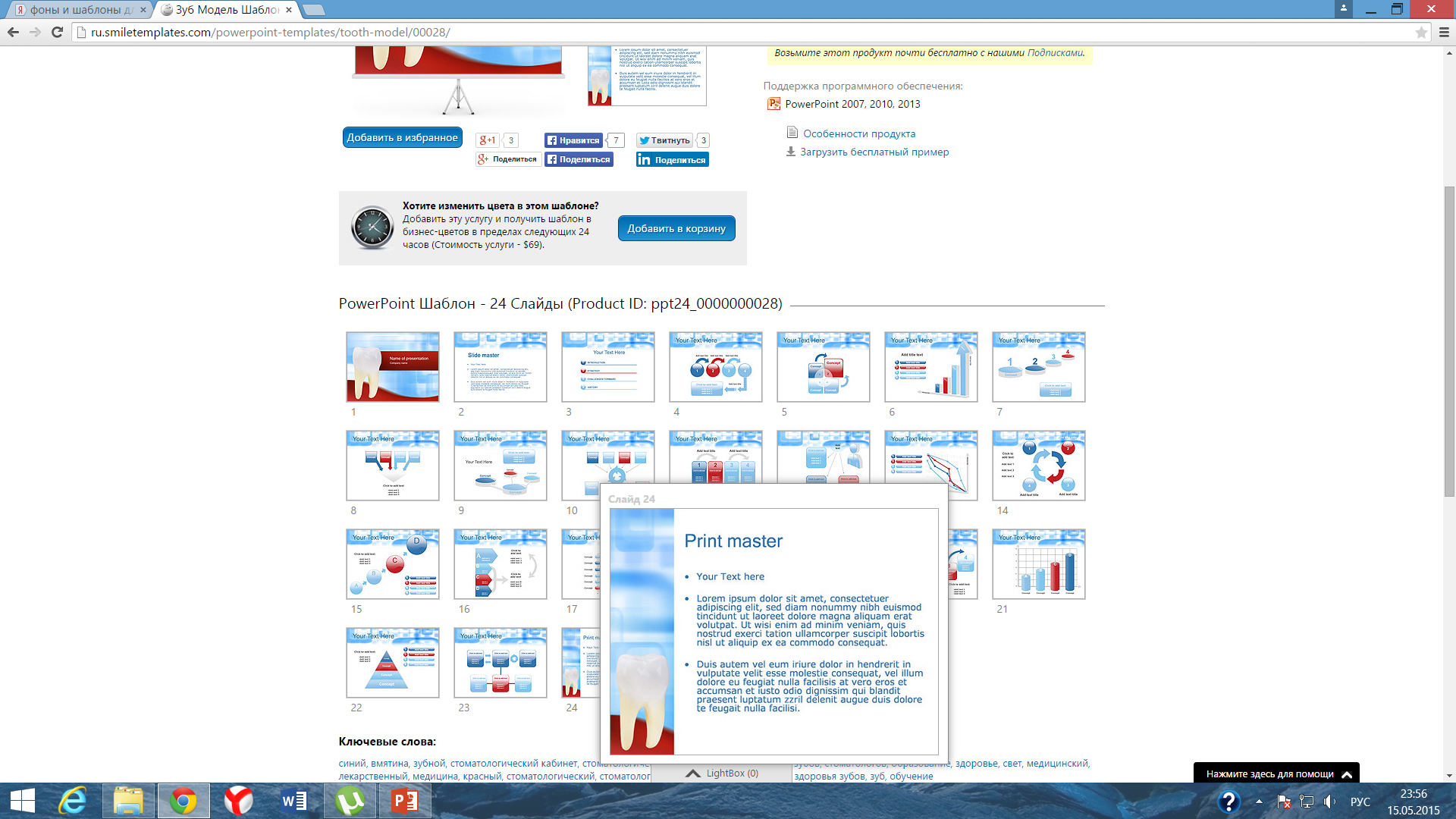 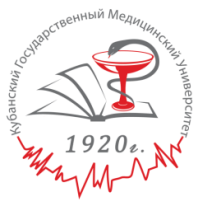 Этиология и патогенез
Анкилоз у детей и юношей чаще бывает костный, а у лиц зрелого возраста - фиброзный. В детском возрасте суставная головка нижней челюсти покрыта сравнительно тонким гиалиновым хрящом, суставной диск состоит еще не из хряща, а из коллагеновой соединительной ткани. Суставная ямка и суставной бугорок у детей выстланы лишь надкостницей и лишены хрящевого покрова. 
Этим определяется быстрое завершение разрушительного процесса в мягких тканях суставных поверхностей, обнажение сочленяющихся поверхностей и образование между ними костной спайки.
В зрелом возрасте надкостница и надхрящница сустава заменяются волокнистым хрящом, диск преобразуется в плотный волокнистый хрящ. Поэтому разрушаются они медленнее, и в процессе разрушения от воспалительного процесса образуется обилие рубцовой фиброзной ткани.
6
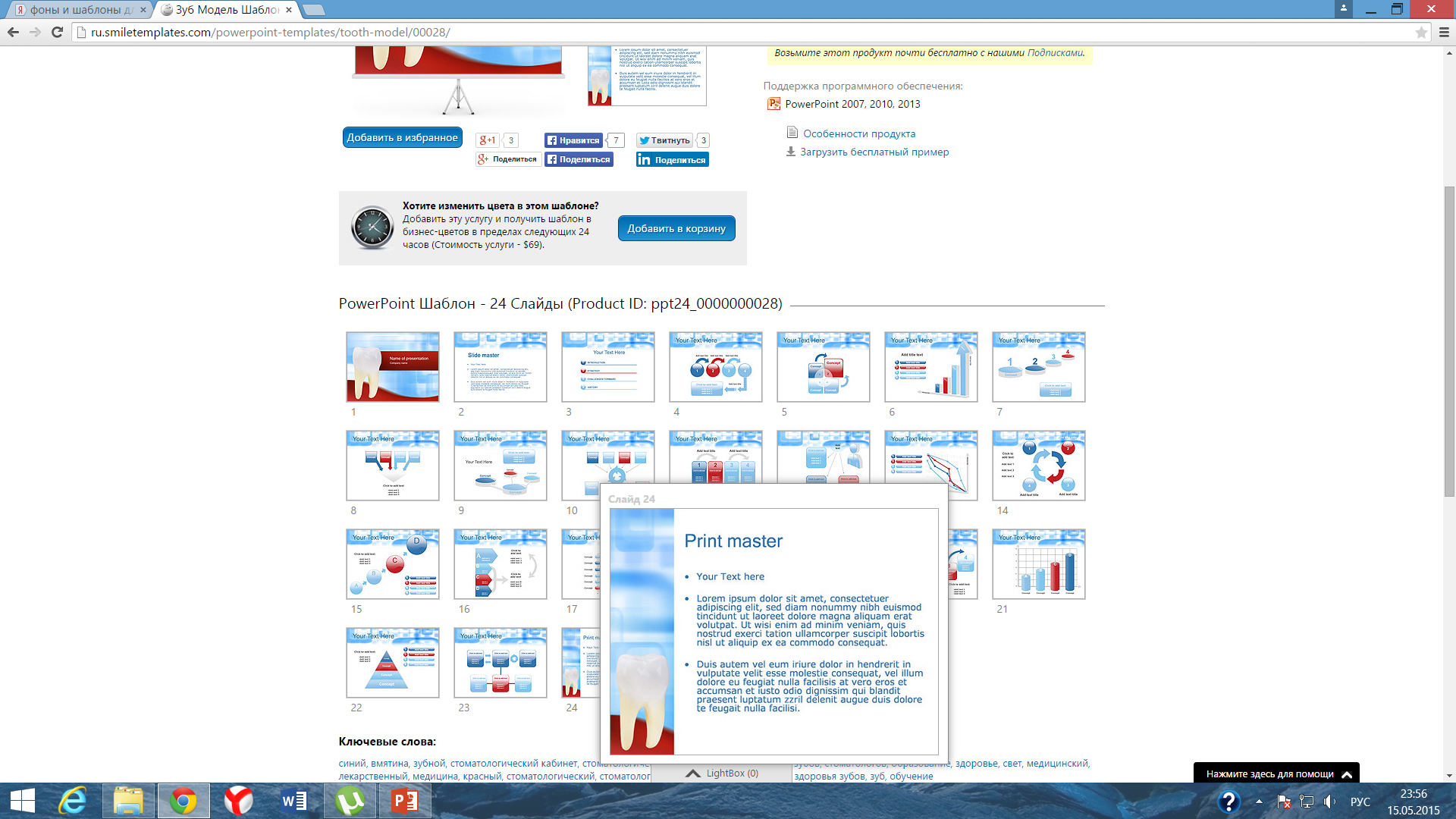 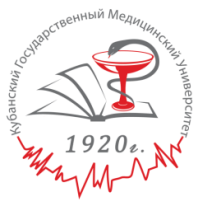 Этиология и патогенез
При инфицировании сустава под влиянием гнойной инфекции мениск и хрящевые покровы суставных поверхностей подвергаются некрозу. Процесс распространяется на субхондральную зону самой кости.
В качестве ответной реакции на воспалительный процесс кость продуцирует новые костные балки в виде костных выступов, которые идут друг другу навстречу, срастаясь между собой, ведут к анкилозированию сустава.
При остеомиелите суставного отростка наступает некроз сочленовных поверхностей головки, диска, суставной впадины височной кости с последующим замещением этих образований грануляционной, а затем фиброзной и костной тканью, что и ведет к анкилозированию в суставе.
7
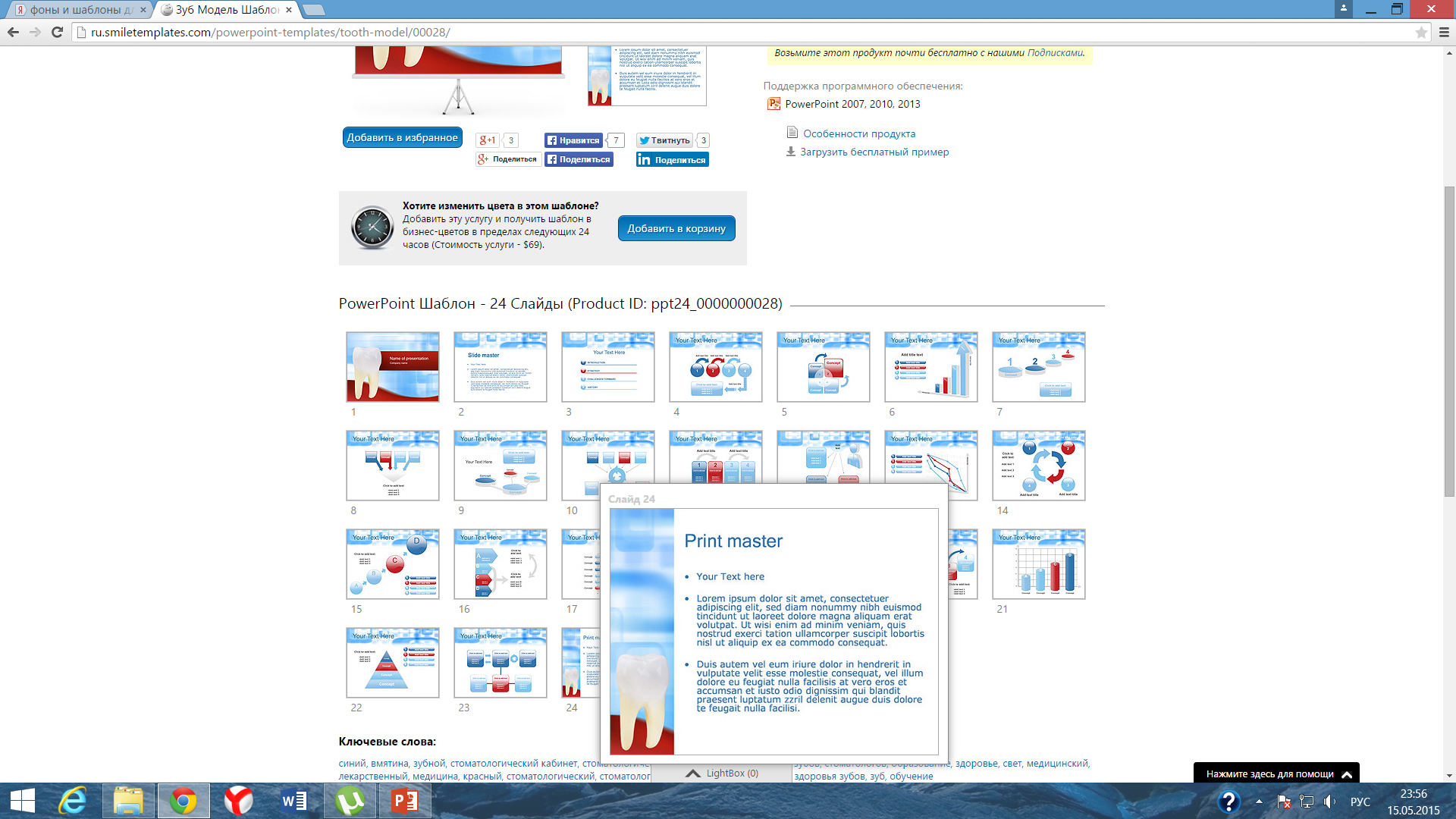 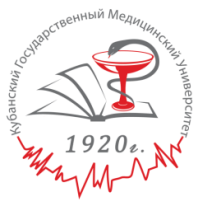 Клиническая картина
8
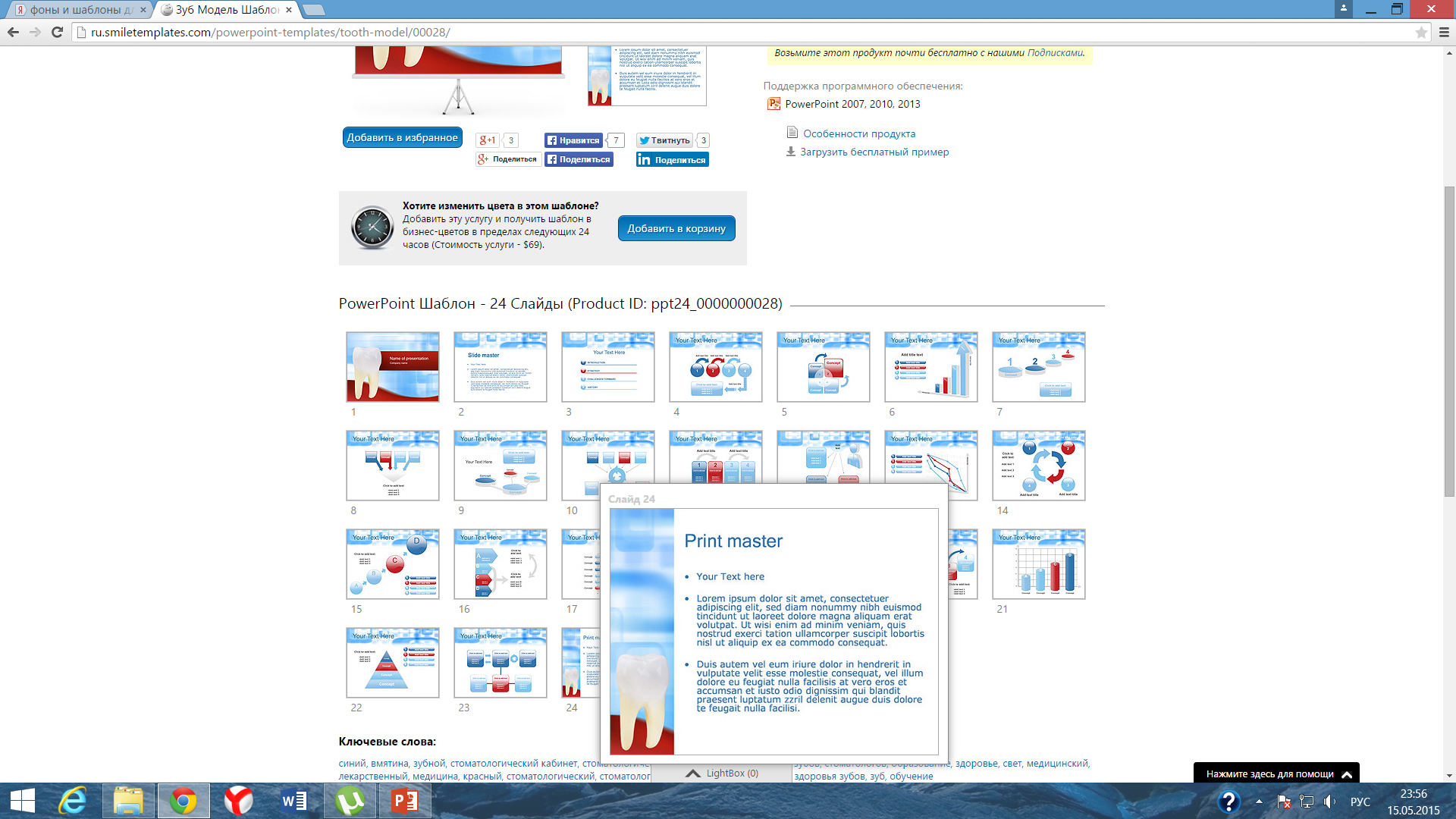 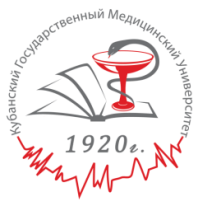 Клиническая картина
Больные с фиброзными анкилозами ВНЧС, как правило, не предъявляют жалобы на боль и щелканье в суставе.
Основными симптомами этой патологии являются:
Тугоподвижность нижней челюсти с резким ограничением открывания рта
Прогрессирующая асимметрия лица при одностороннем поражении
Нарушение функции откусывания и разжевывания пищи
Расстройство речи, дыхания, глотания.
9
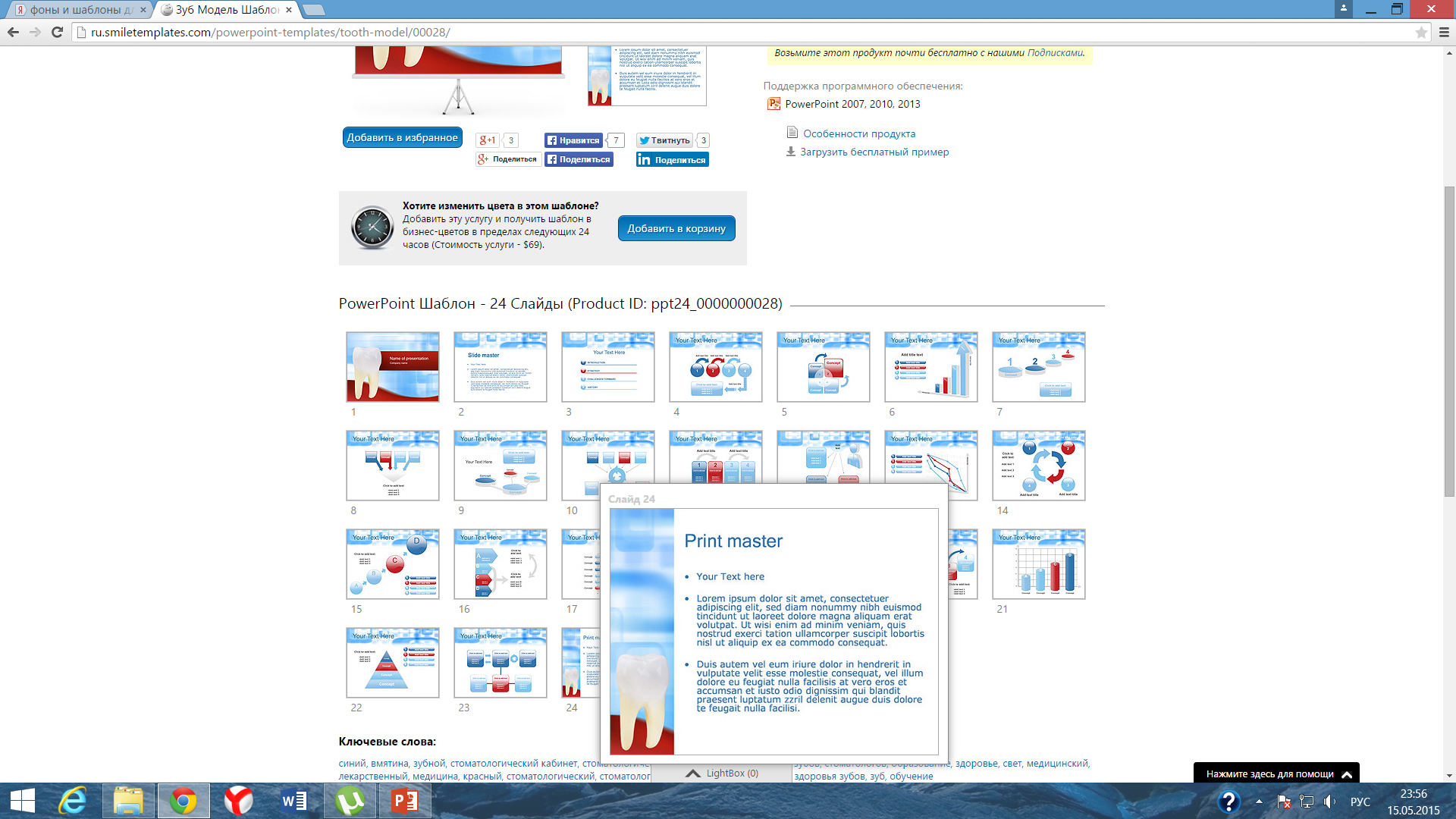 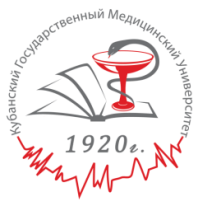 Клиническая картина
При одностороннем анкилозе происходит задержка роста и развития ветви и тела нижней челюсти на пораженной стороне и нормальное развитие на здоровой. При этом отмечается прогрессирующая асимметрия лица за счет смещения подбородка в сторону поражения. Открывание рта ограничено в пределах 0,7-1,0 см.
При открывании рта смещение челюсти увеличивается. У всех больных отмечается нарушение окклюзионных взаимоотношений зубных рядов и челюстей. При одностороннем поражении сустава у большинства больных на пораженной стороне альвеолярные отростки вместе с жевательными зубами наклоняются в оральную сторону, что приводит к резкому уменьшению межальвеолярной высоты и к выраженной деформации челюстно-лицевой области. У ряда больных наблюдается перекрестный прикус.
10
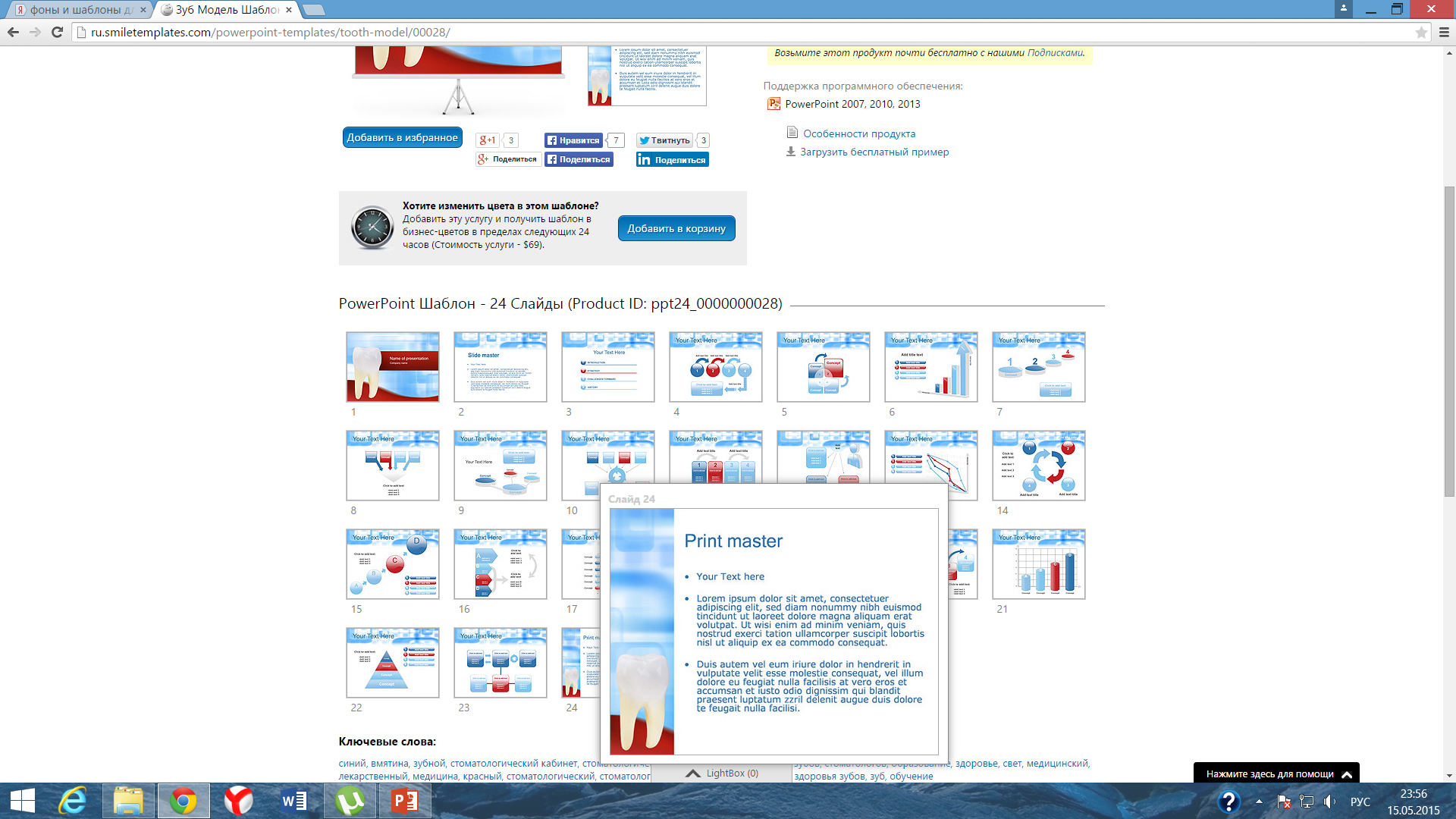 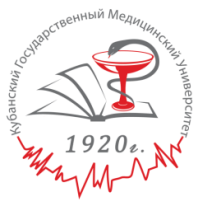 Клиническая картина
При двустороннем поражении суставов развивается двусторонняя микрогения, вследствие резкого прогрессирующего недоразвития нижней челюсти. Возникает сагиттальная щель в пределах от 1 до 10 см. Фронтальные зубы верхней челюсти при закрытом рте располагаются на нижней губе.
У всех больных при пальпации в пораженном суставе отмечается либо незначительное шарнирное движение при фиброзном анкилозе, либо полное отсутствие подвижности при костном сращении сочленовных поверхностей.
По данным литературы, полная неподвижность нижней челюсти наблюдается в 50 % случаев с двусторонним и в 19 % - с односторонним анкилозами.
11
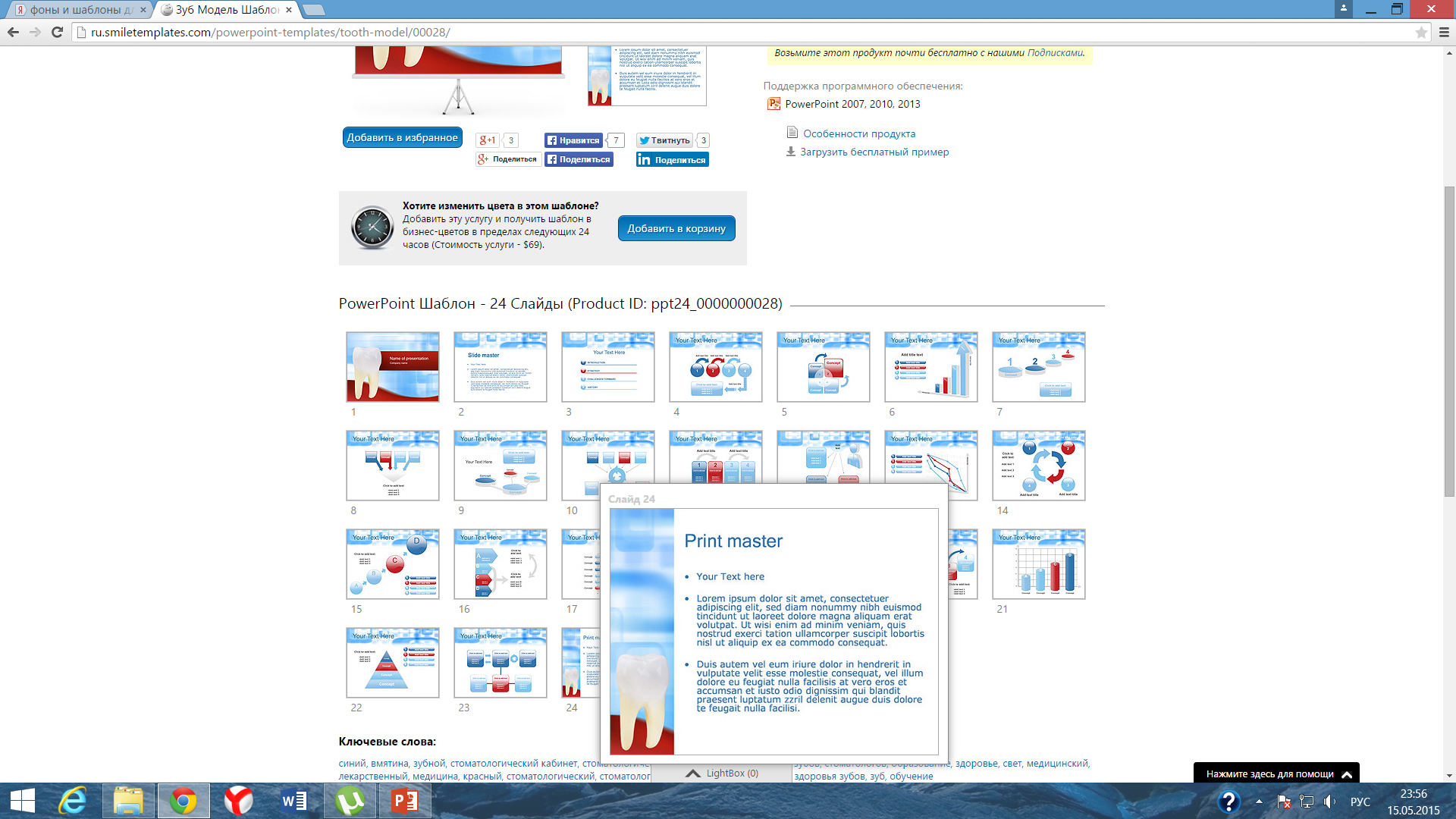 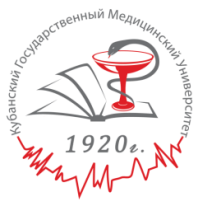 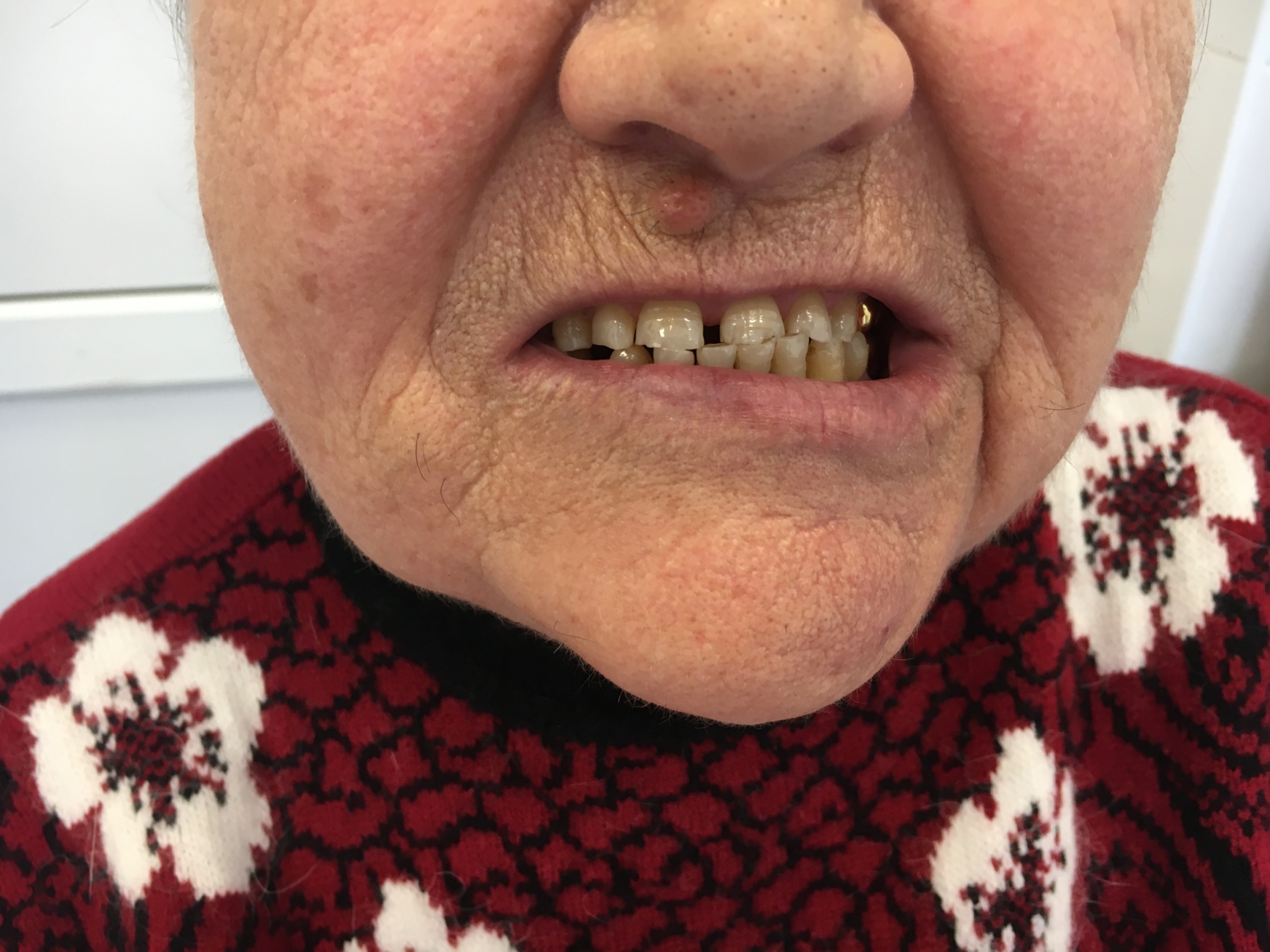 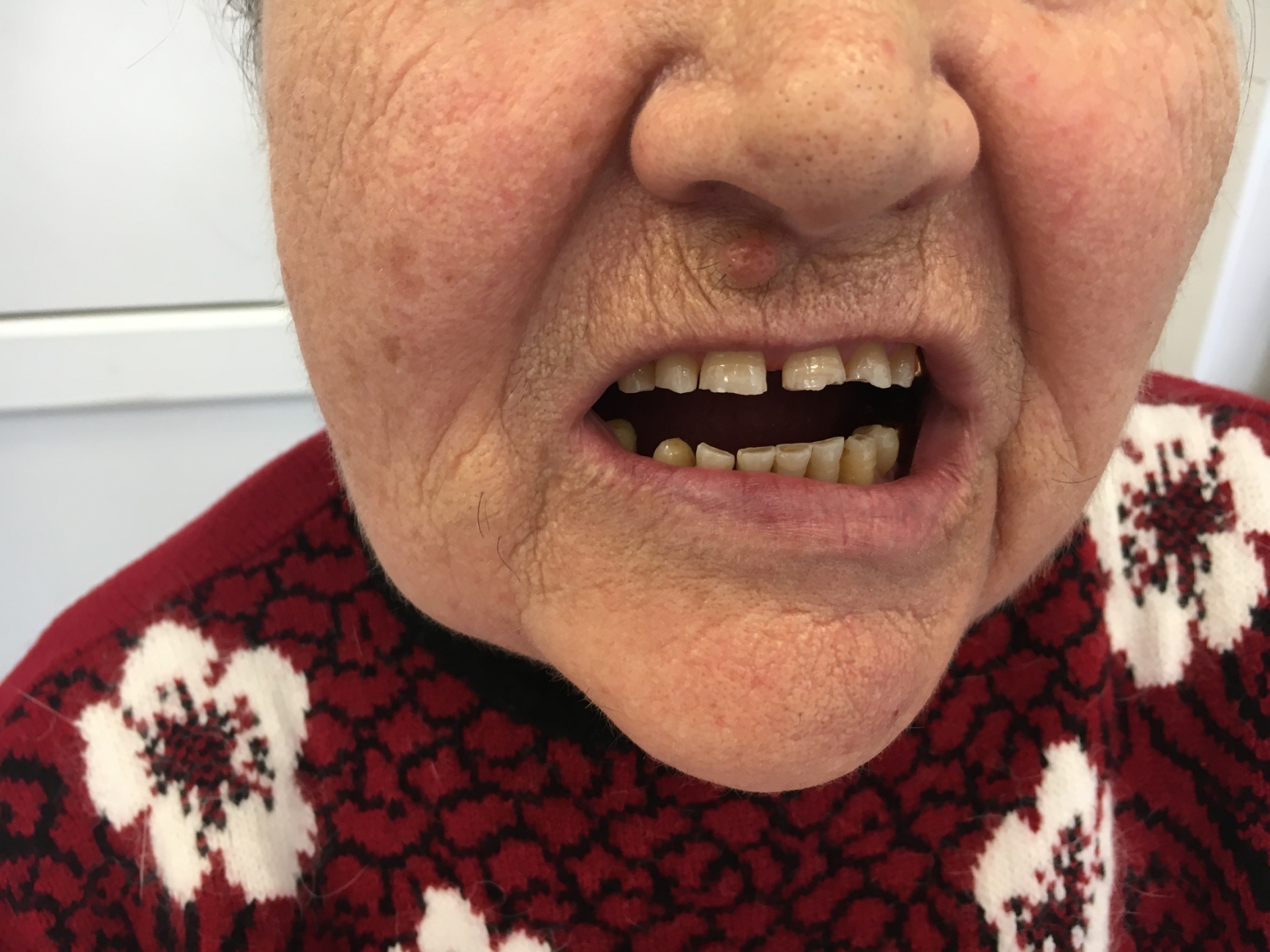 12
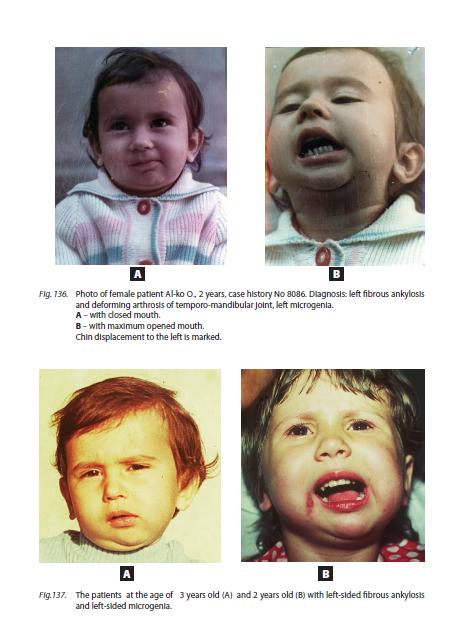 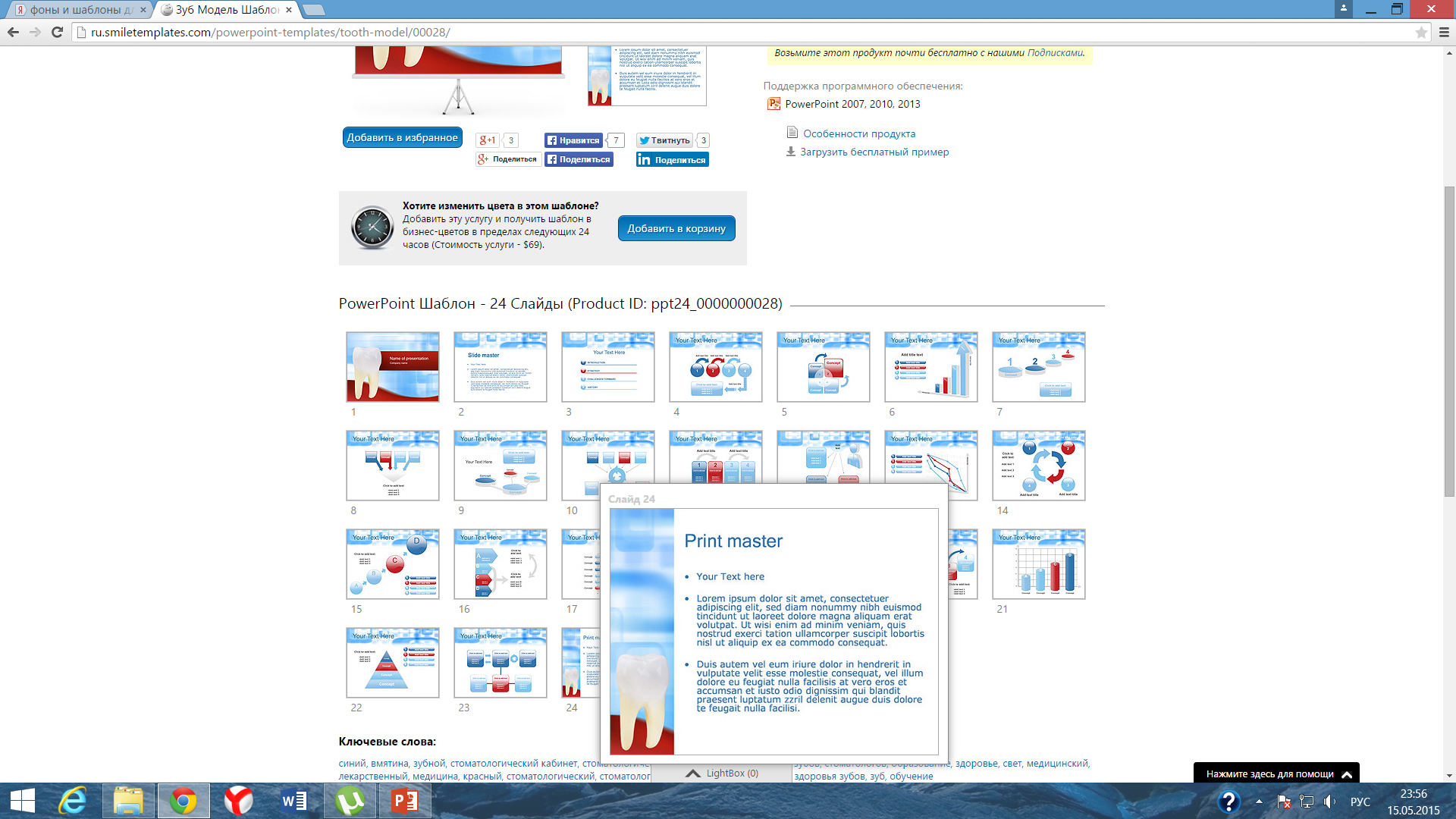 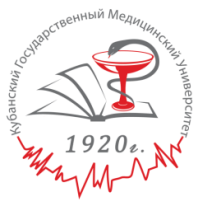 13
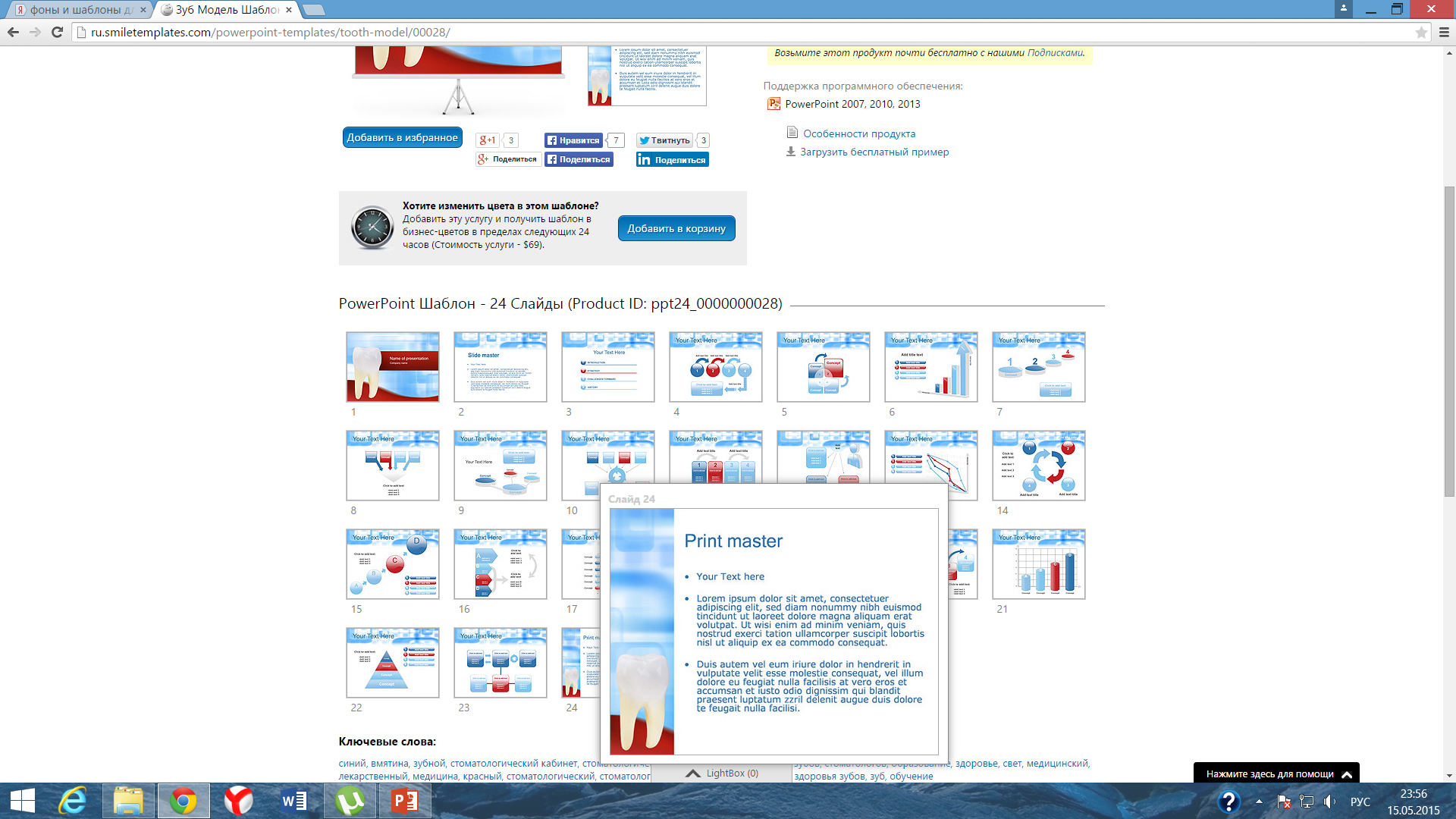 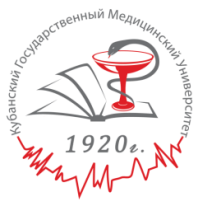 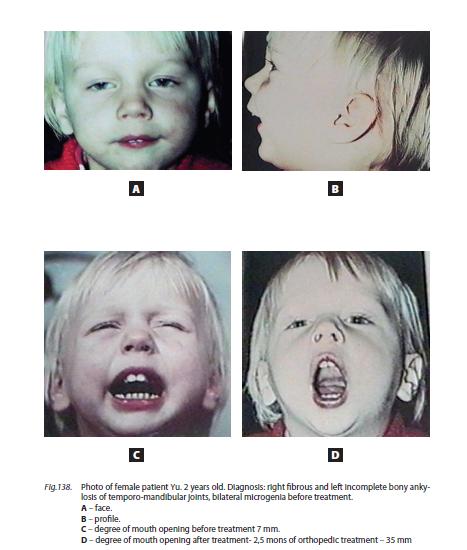 14
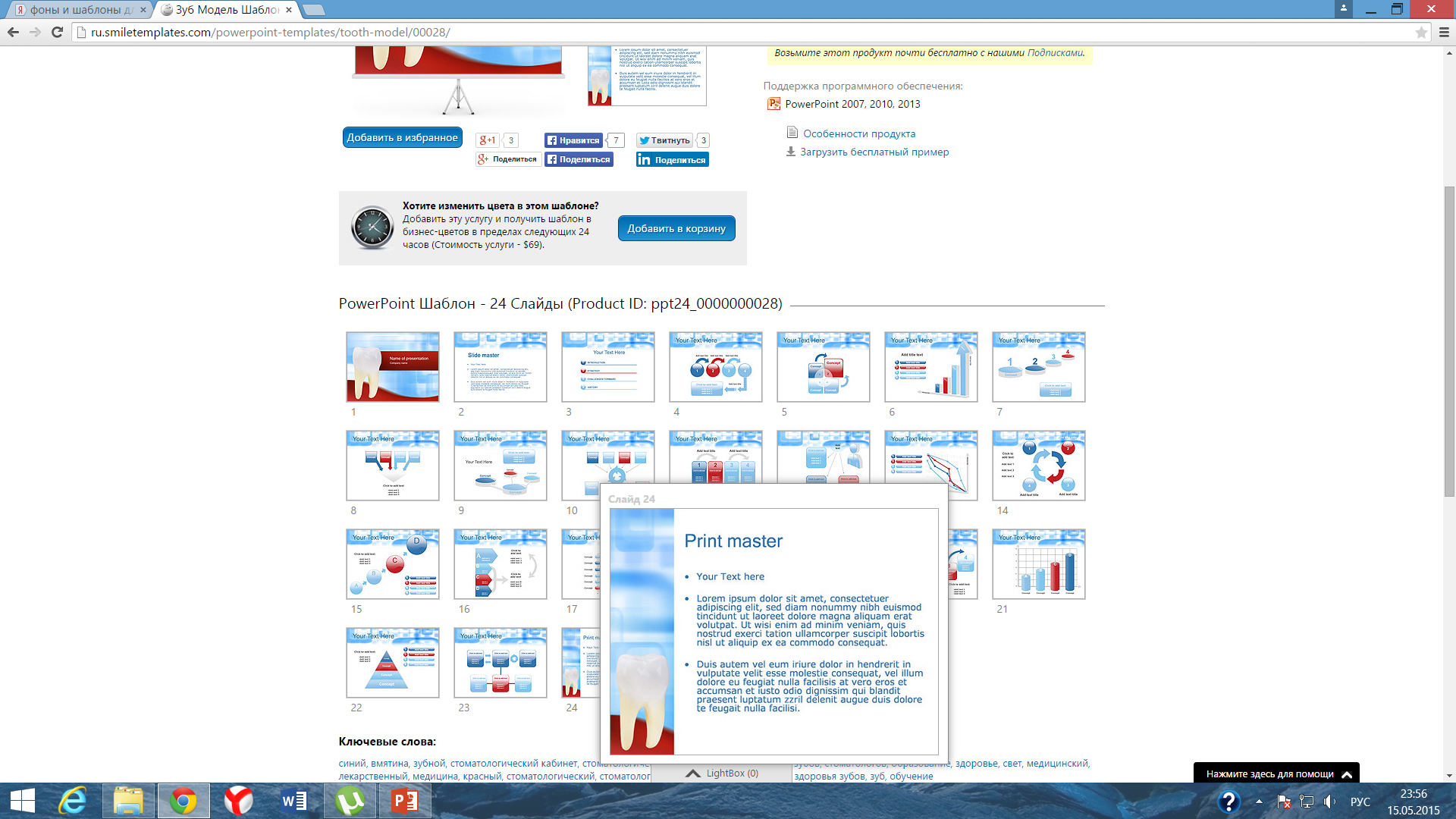 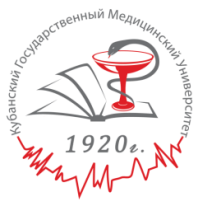 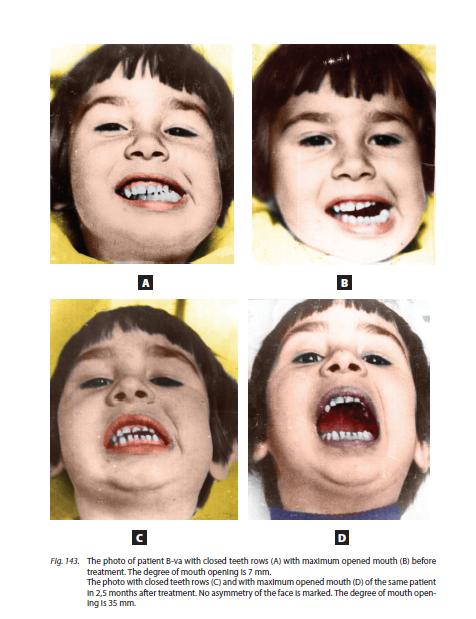 15
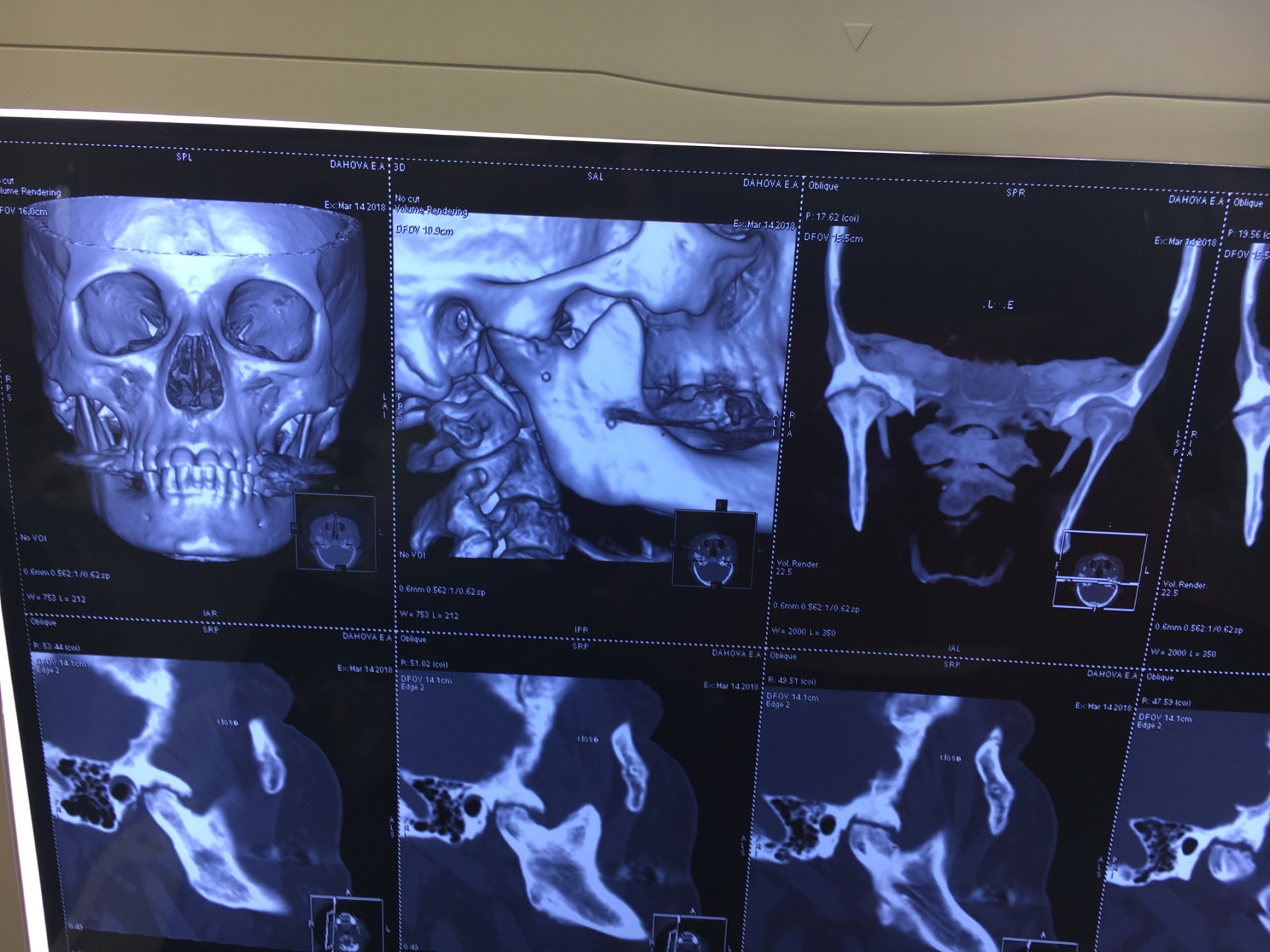 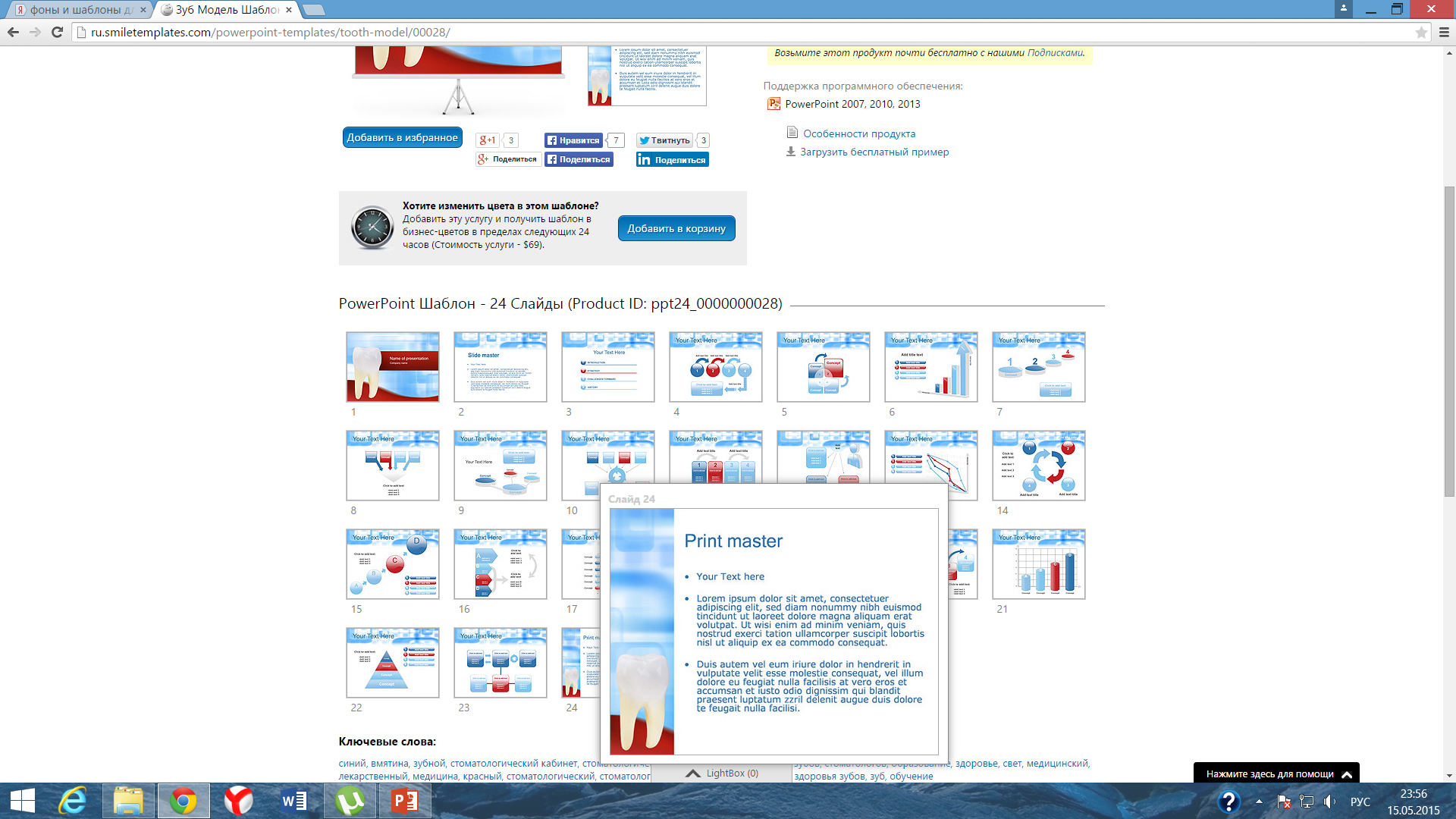 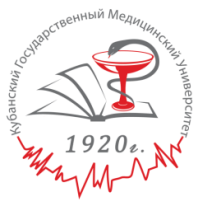 16
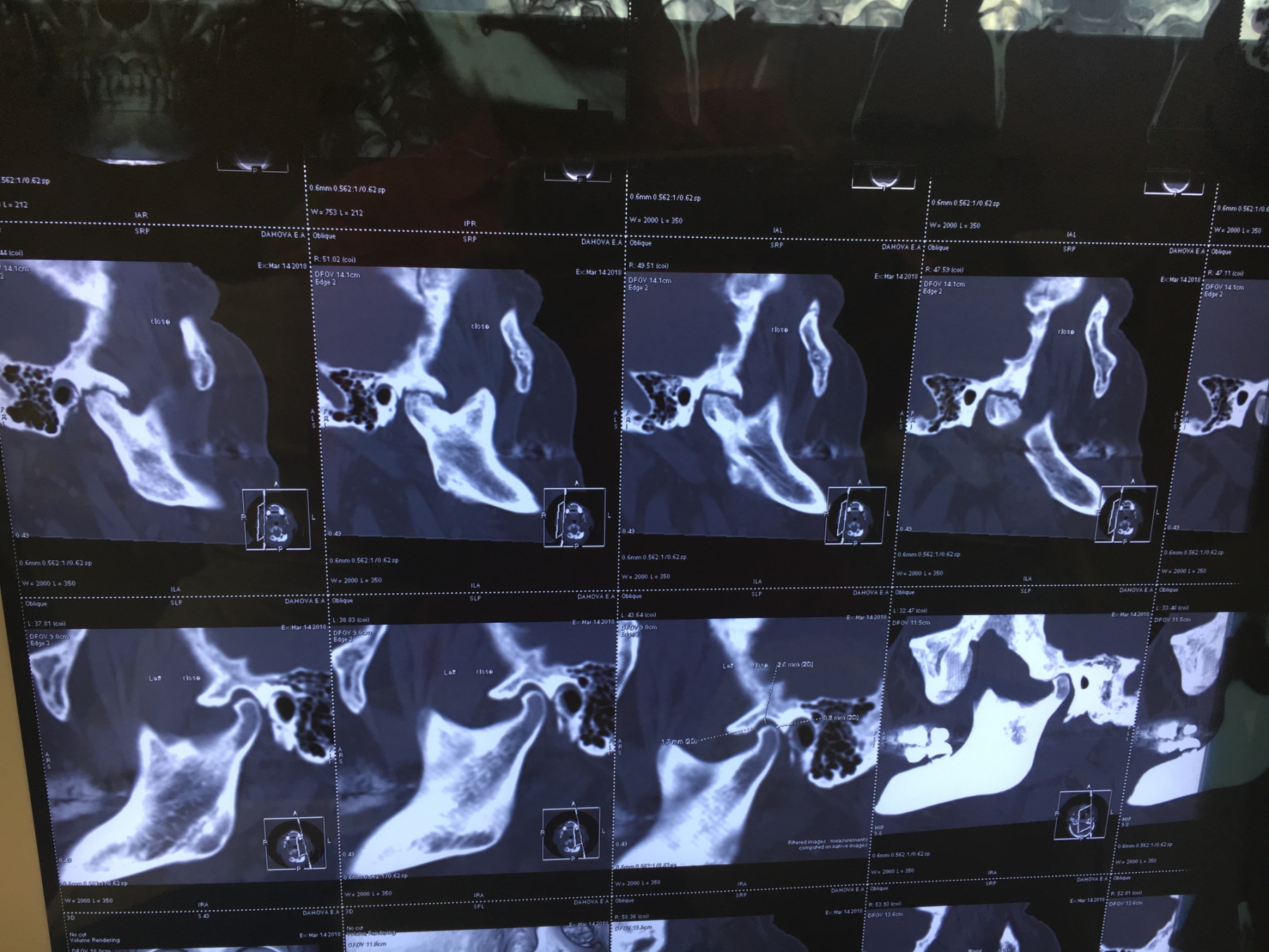 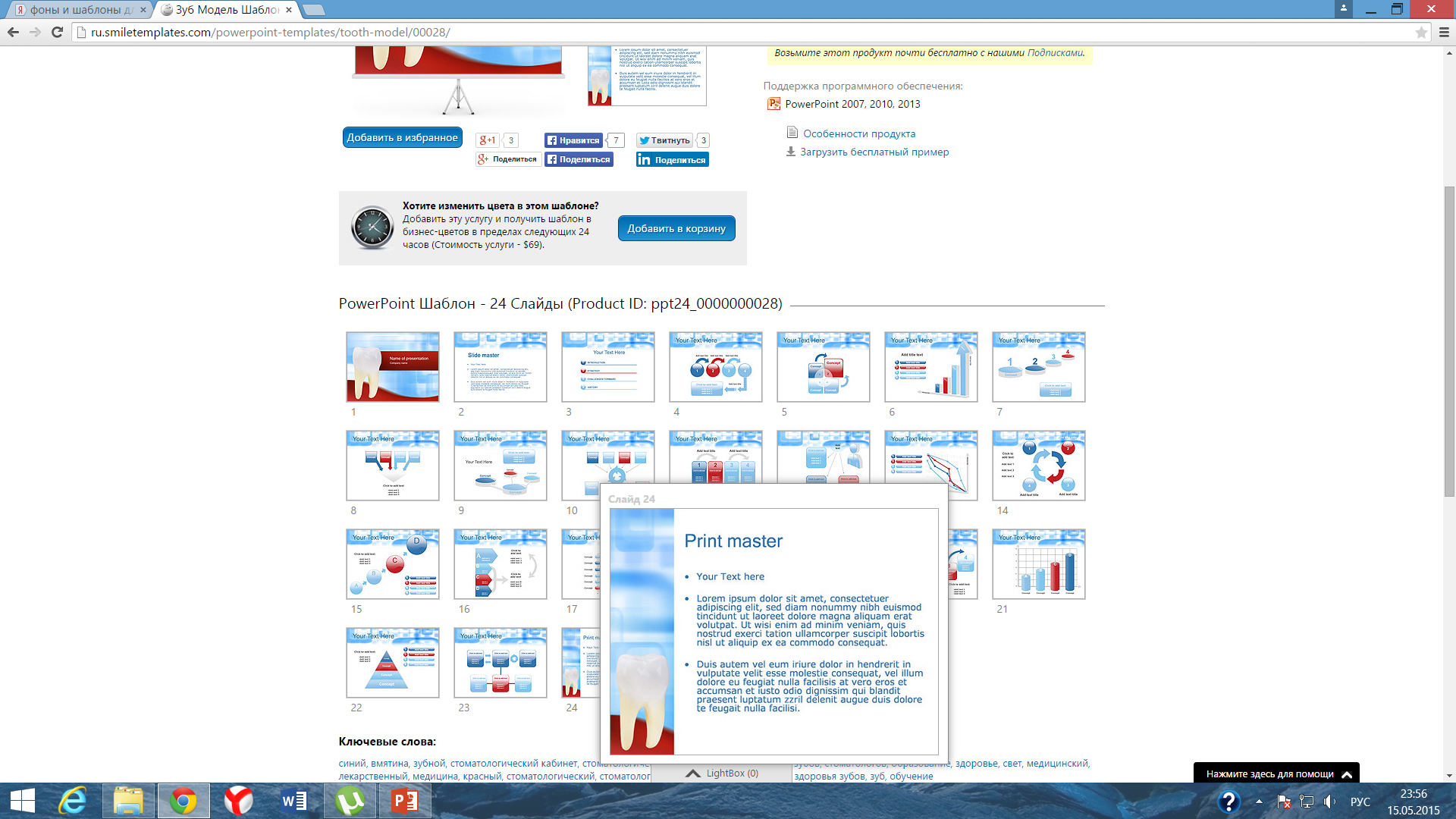 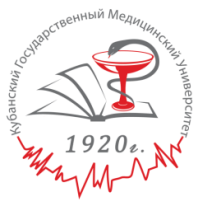 17
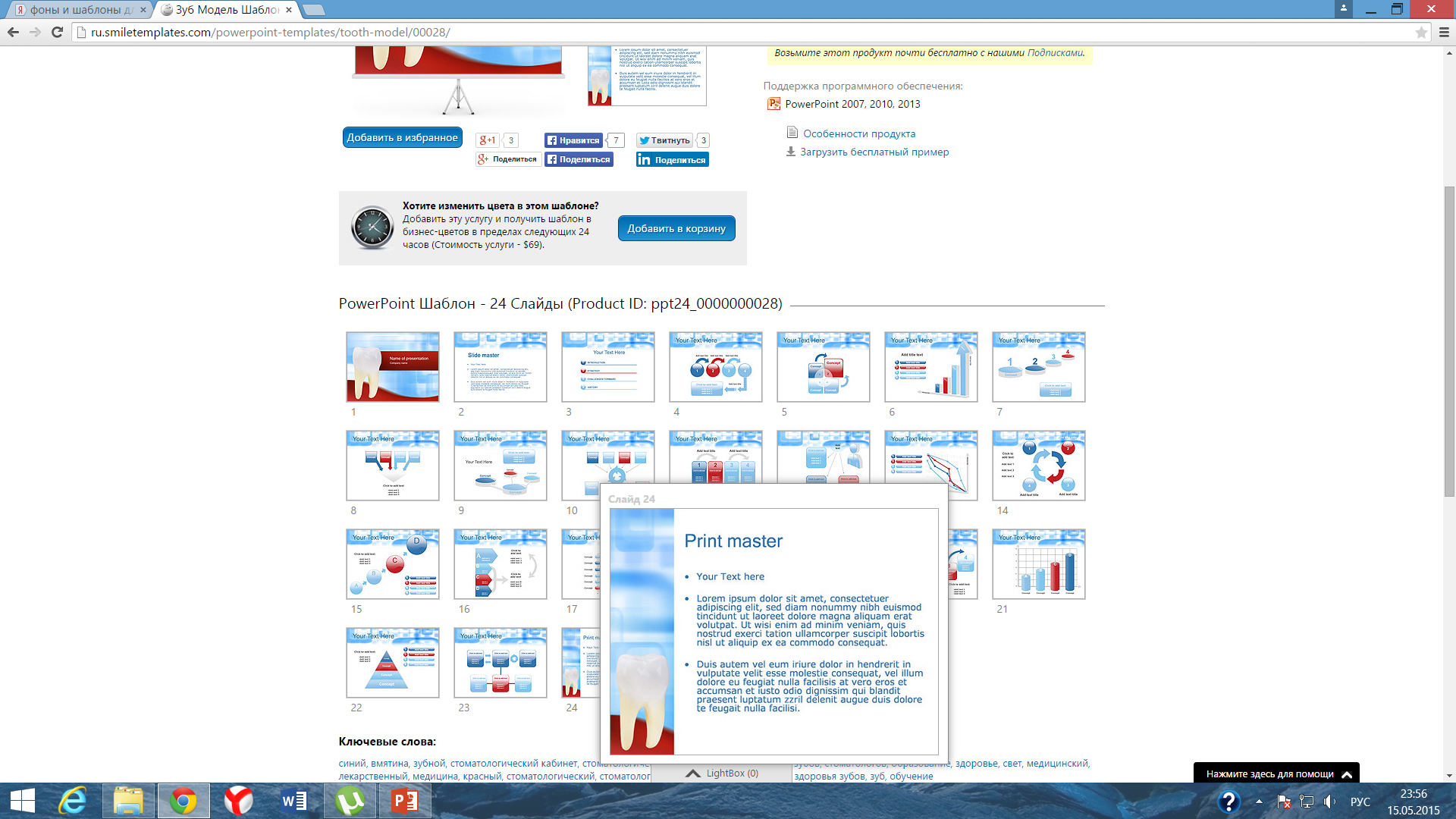 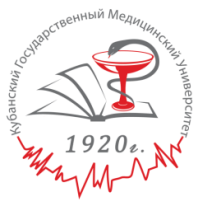 Лечение анкилозов височно-нижнечелюстного сустава
18
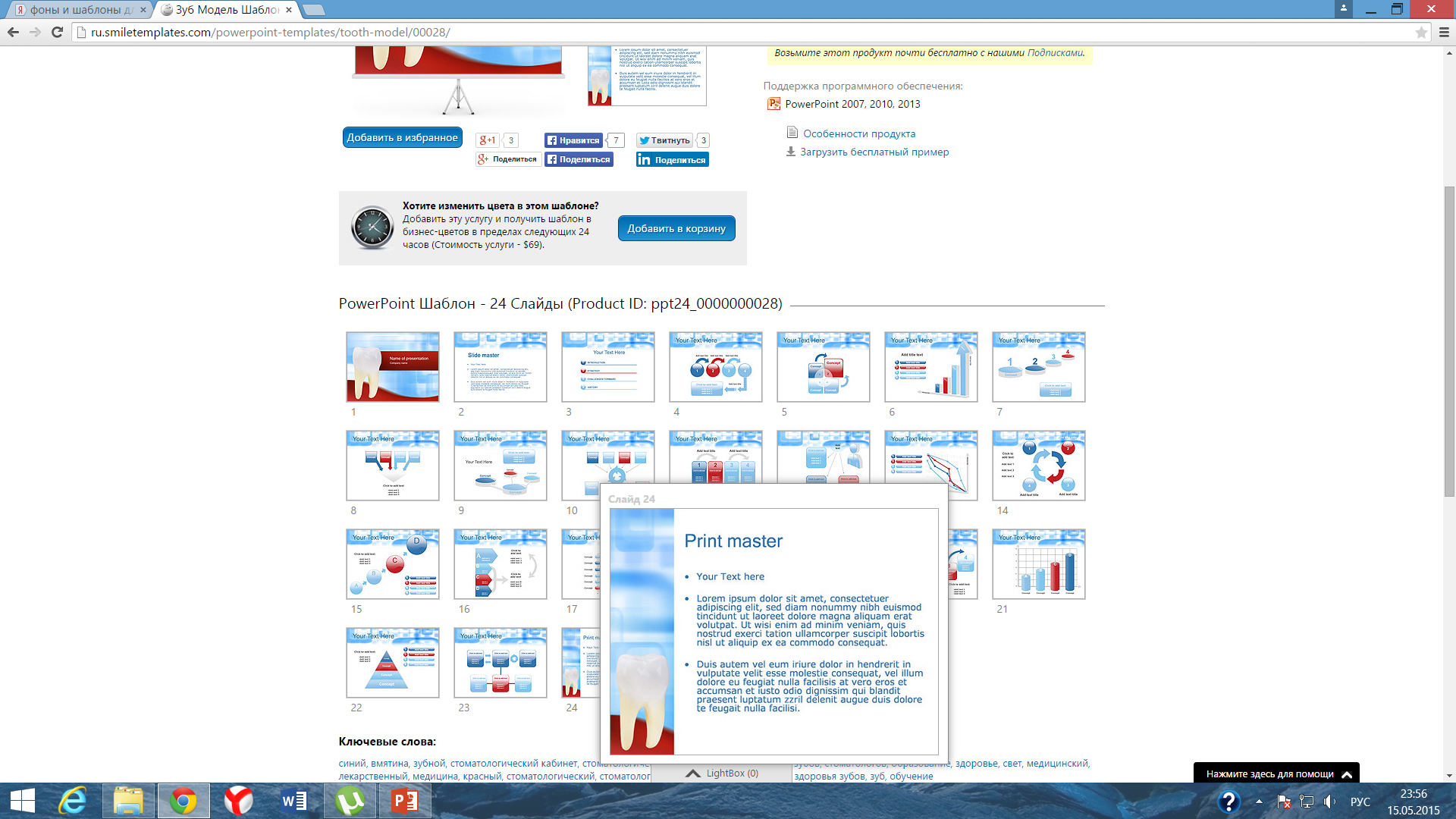 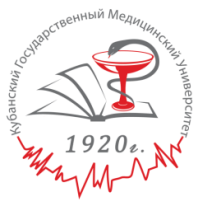 Лечение анкилозов ВНЧС 

Проводится в основном путем сложных хирургических операций.

Оперативные вмешательства направлены на восстановление подвижной челюсти, функционального состояния зубочелюстной системы, устранение микрогении и деформации в челюстно-лицевой области. 

Для создания ложного сустава были предложены различные виды операций. С целью избежания рецидива хирурги стали вводить между резицированными фрагментами различные трансплантаты
19
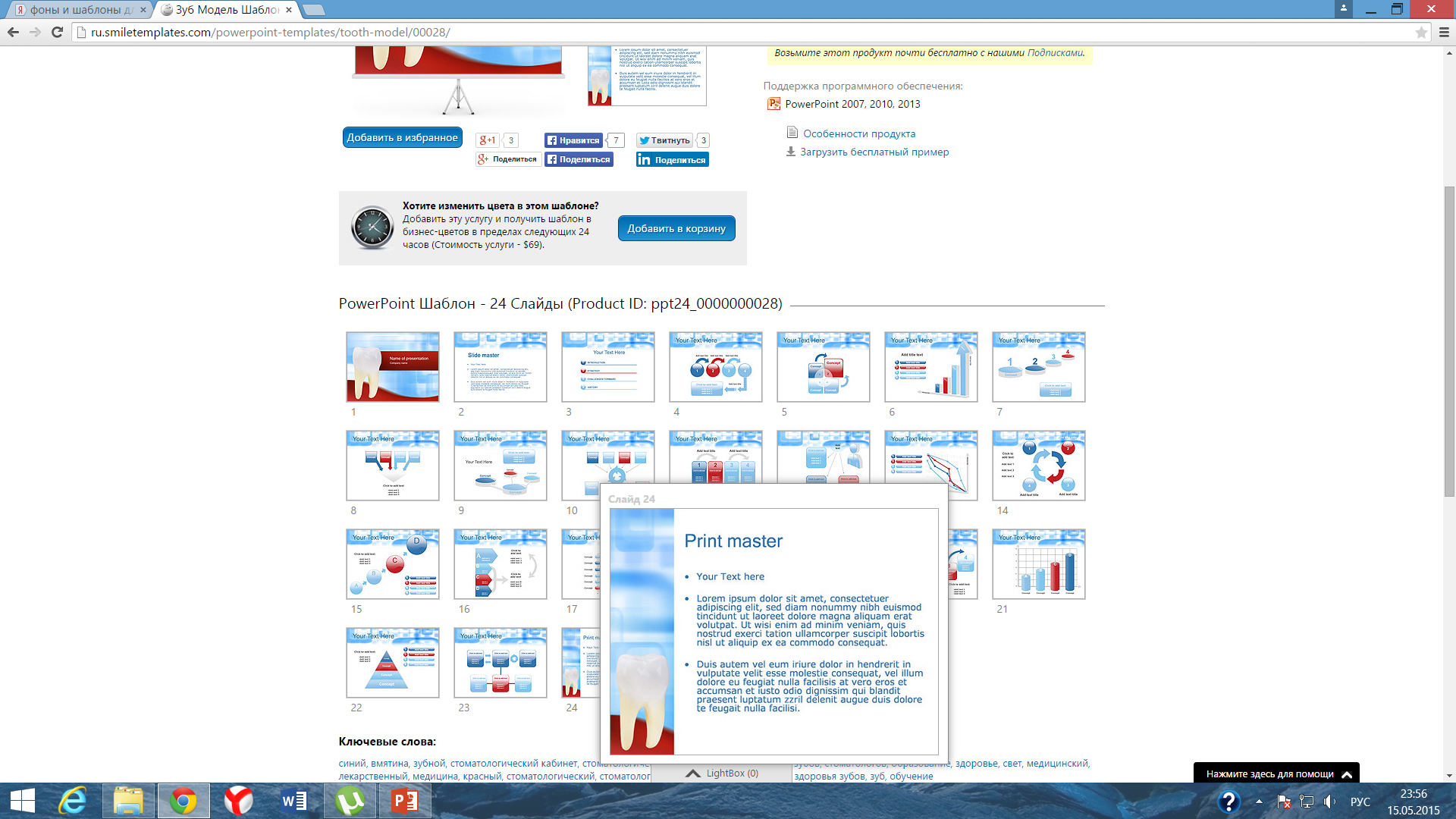 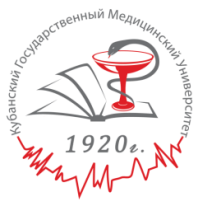 Лечение анкилозов ВНЧС в детском возрасте, согласно литературным данным, ведется в трех направлениях: 

Резекция суставной головки (основное направление); 

2) Удаление рубцовых тканей из суставных поверхностей; 

3) Насильственная одномоментная редрессация рубцовых тканей или медленное раскрывание рта различными распорками и аппаратами для механотерапии.
20
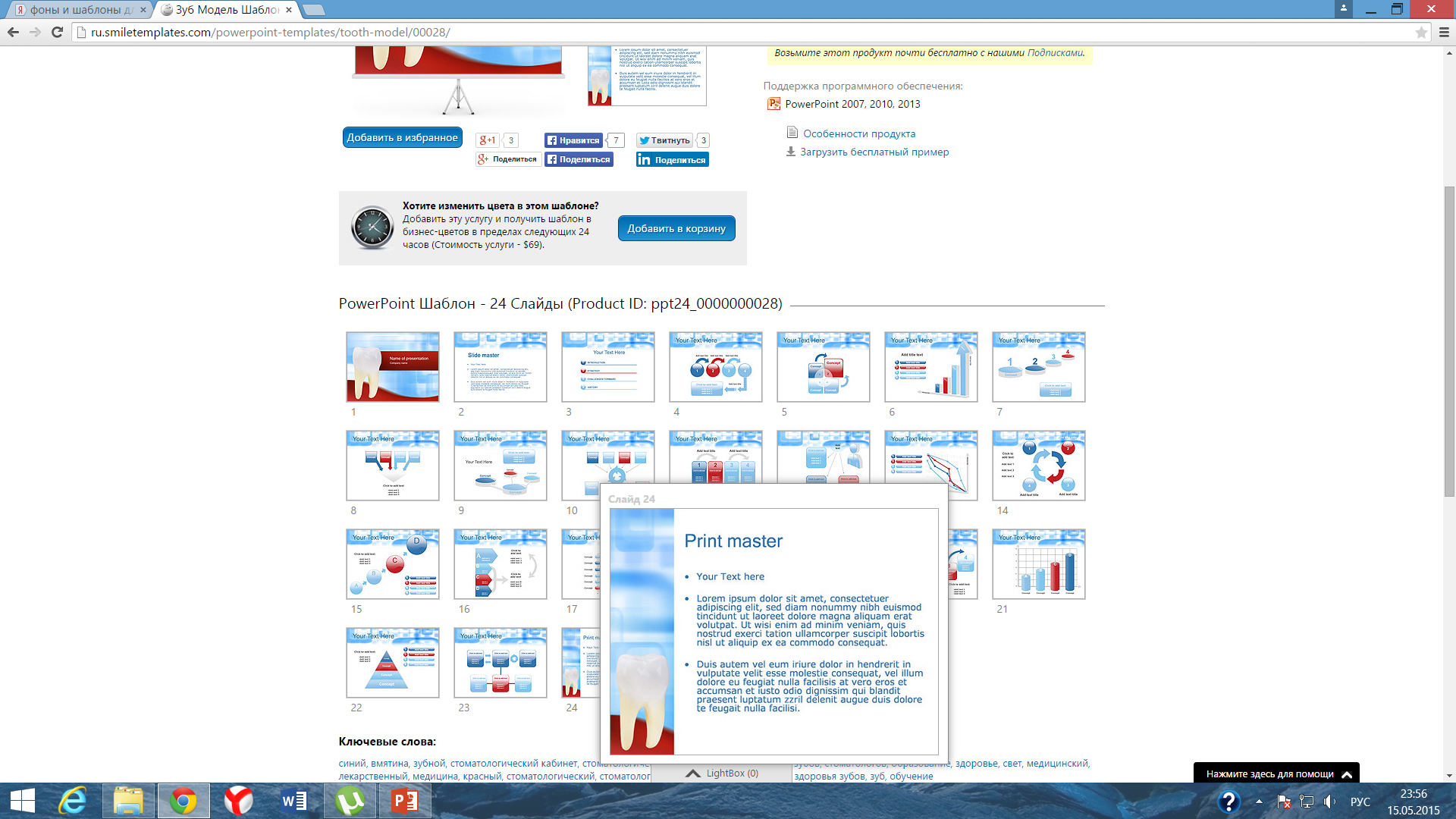 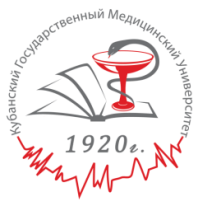 Хирургическое лечение фиброзных анкилозов ВНЧС
21
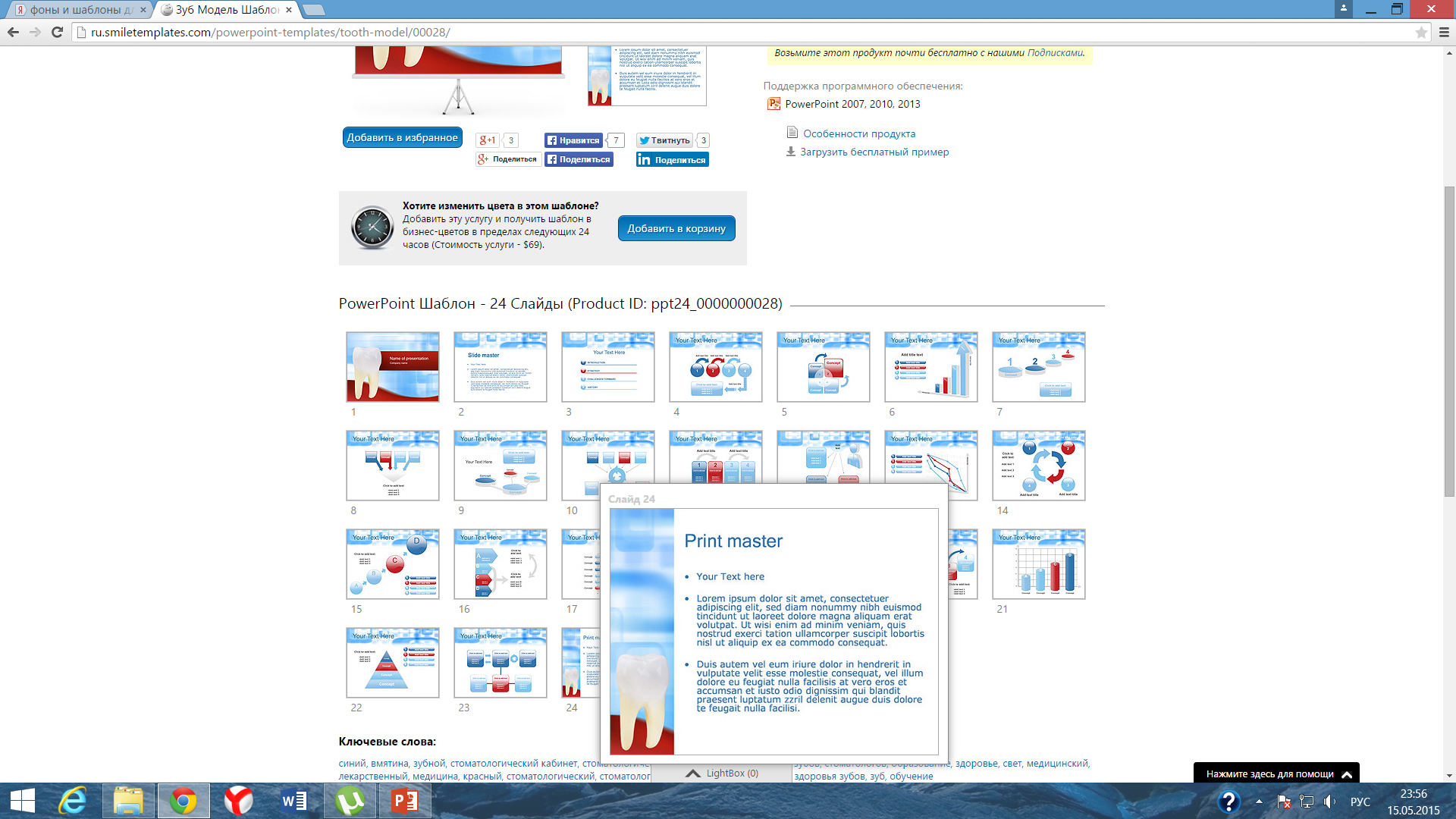 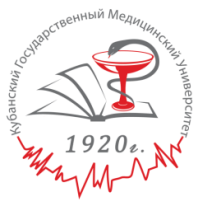 Большинство хирургов являются сторонниками резекции суставных головок (А.А. Лимберг, 1952; В.Ф. Рудько и Н.Н. Каспарова, 1956; В.С.  Дмитриева, 1965; Н.Н. Каспарова, 
1972; А.Т. Титова и соавт., 1960; Г.П. Иоаннидис, 1974; Baranzan и соавт., 1970;  и др.). 
Вышеуказанные авторы считали, что удаление суставной головки приостановит вредное влияние рубцовых сращений на развитие костей лицевого скелета. Кроме того, такое лечение направлено на ликвидацию анкилоза и микрогении. Однако удаление основных зон роста, находящихся на суставной головке, также приводит к микрогении. Sarnat и соавт. (1957) считают, что при фиброзном анкилозе  зоны роста не полностью поражаются и сохранившаяся часть, функционируя, будет способствовать росту челюсти.
 Оперативное удаление зон роста суставной головки вредно, так как может привести к еще большей деформации костей лицевого скелета (Ю.А. Петросов, 1982, 1996).
22
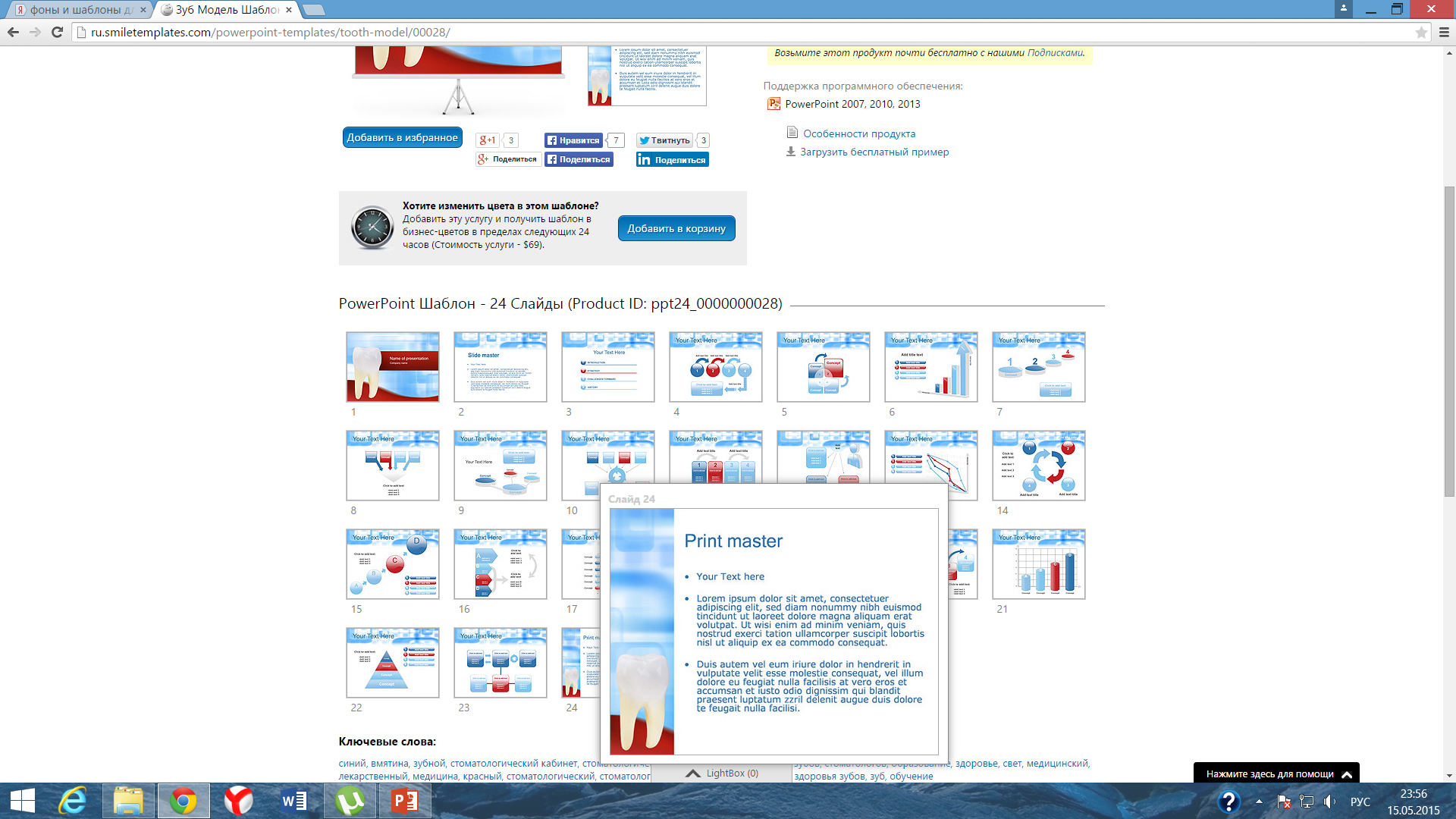 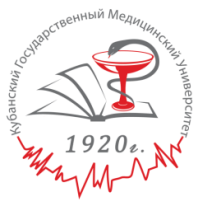 Ортопедическое лечение фиброзных анкилозов ВНЧС
23
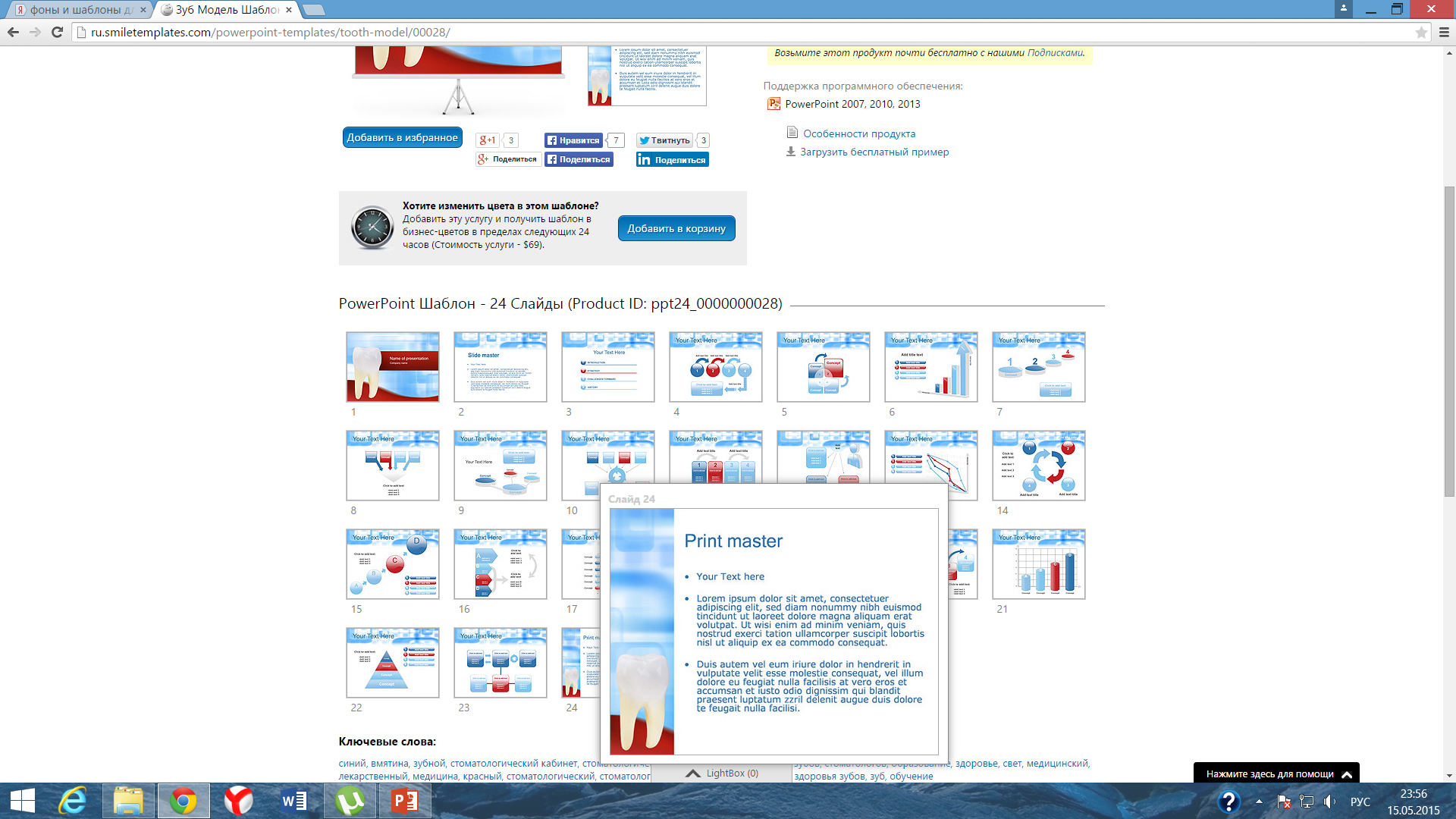 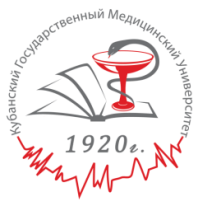 В комплекс лечебных мероприятий должны входить:

Редрессация фиброзных спаек

Активная механотерапия вне- и внутриротовыми аппаратами собственной конструкции

Ортодонтическое исправление деформации прикуса 

Физиотерапевтические процедуры
24
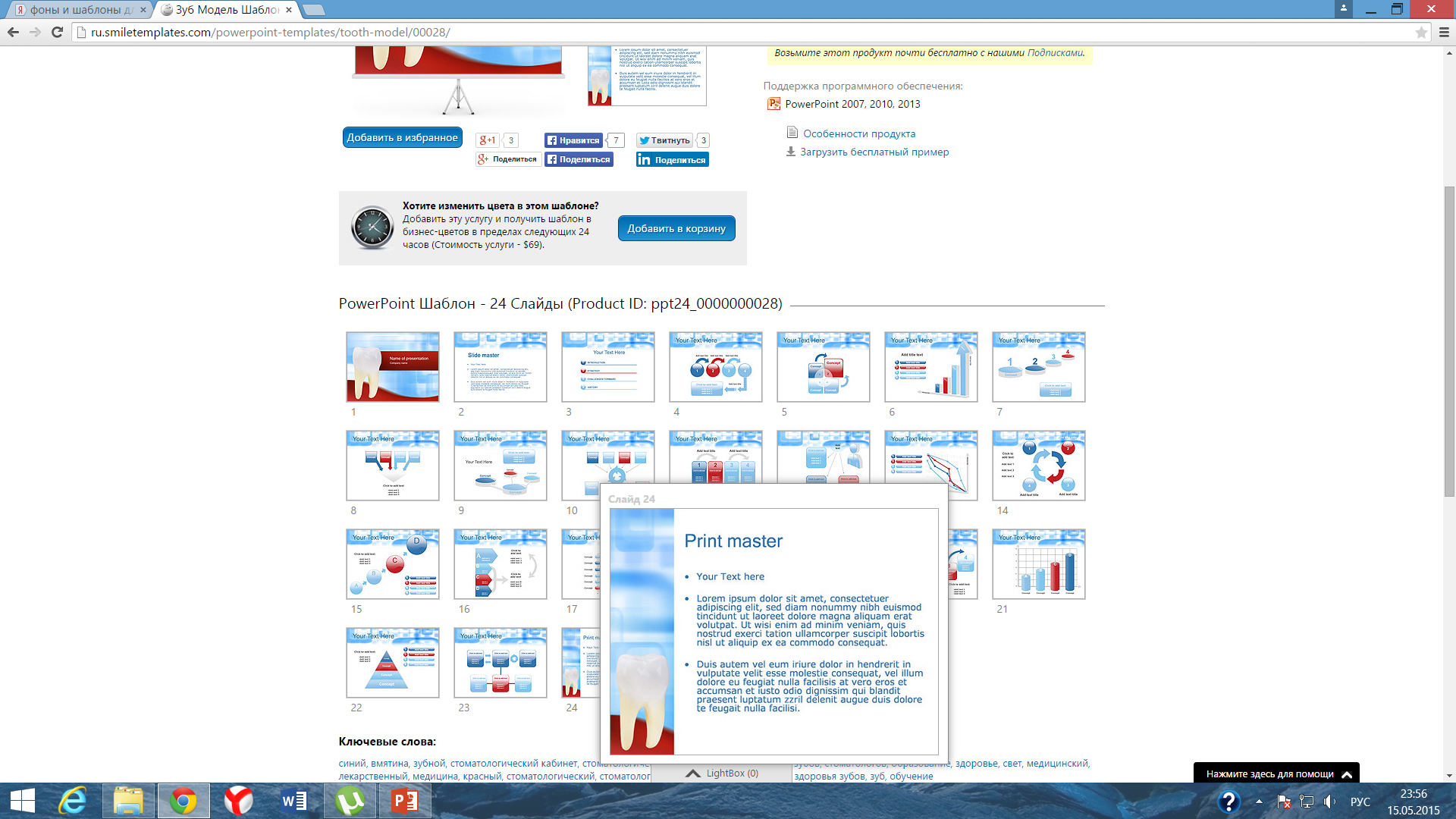 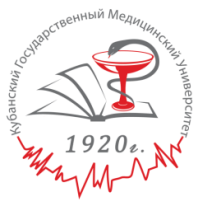 Устранение фиброзного анкилоза путем насильственного разрыва фиброзных сращений в нашей стране впервые описал Г.И. Семенченко в 1954 году. 
Под проводниковым обезболиванием (по Берше-Дубову) между зубными  рядами вводилось плоское долото, обернутое марлей, и производилось разведение челюстей до тех пор, пока появится возможность введения бокового роторасширителя и с его помощью насильственно раскрывается рот до 3,5 - 4 см. Затем между зубными рядами устанавливается распорка из пластмассы на двое суток. 
Этой методикой пользовались с успехом В.А. Лукьяненко, Serge.
25
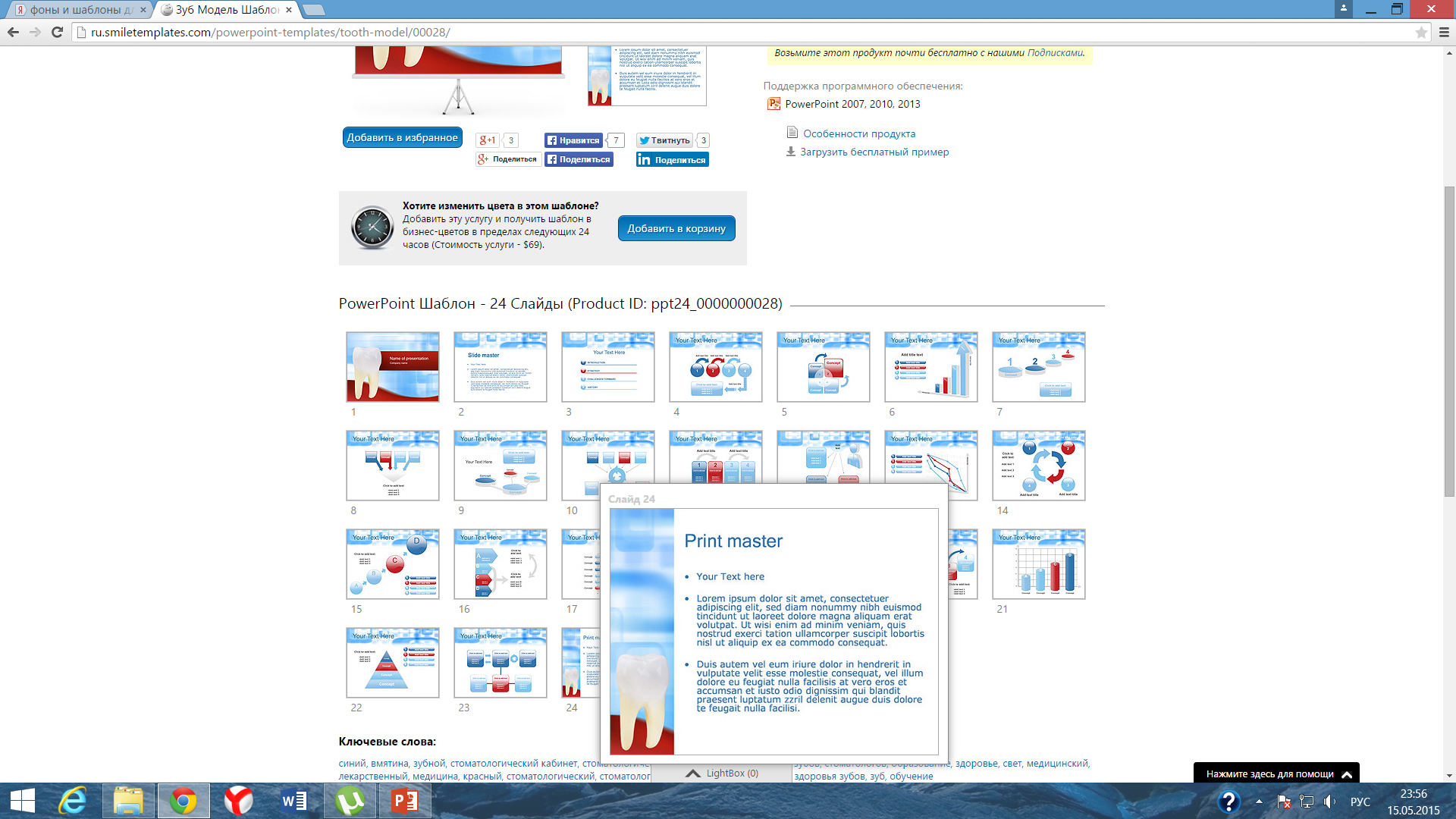 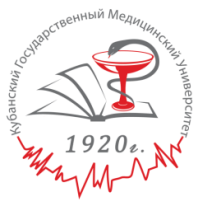 В.А. Лукьяненко производил редрессацию рубцовых спаек с одновременным введением в полость сустава гидрокортизона. А.М. Соколов рекомендует после разрыва фиброзных спаек при анкилозе вводить в полость сустава гидрокортизон и регенератор и проводить лечебную гимнастику.Г.П. Иоаннидис считает, что насильственное раскрывание рта можно производить лишь при частичных фиброзных анкилозах, когда прослеживается суставная щель. 
При полных фиброзных анкилозах и деформации суставной головки следует производить резекцию головки. По мнению Г.П. Иоаннидис, разорванные рубцы быстро вновь срастаются, что приводит к рецидиву.  Наши наблюдения показали, что лечение анкилозов ВНЧС необходимо проводить по показаниям.
26
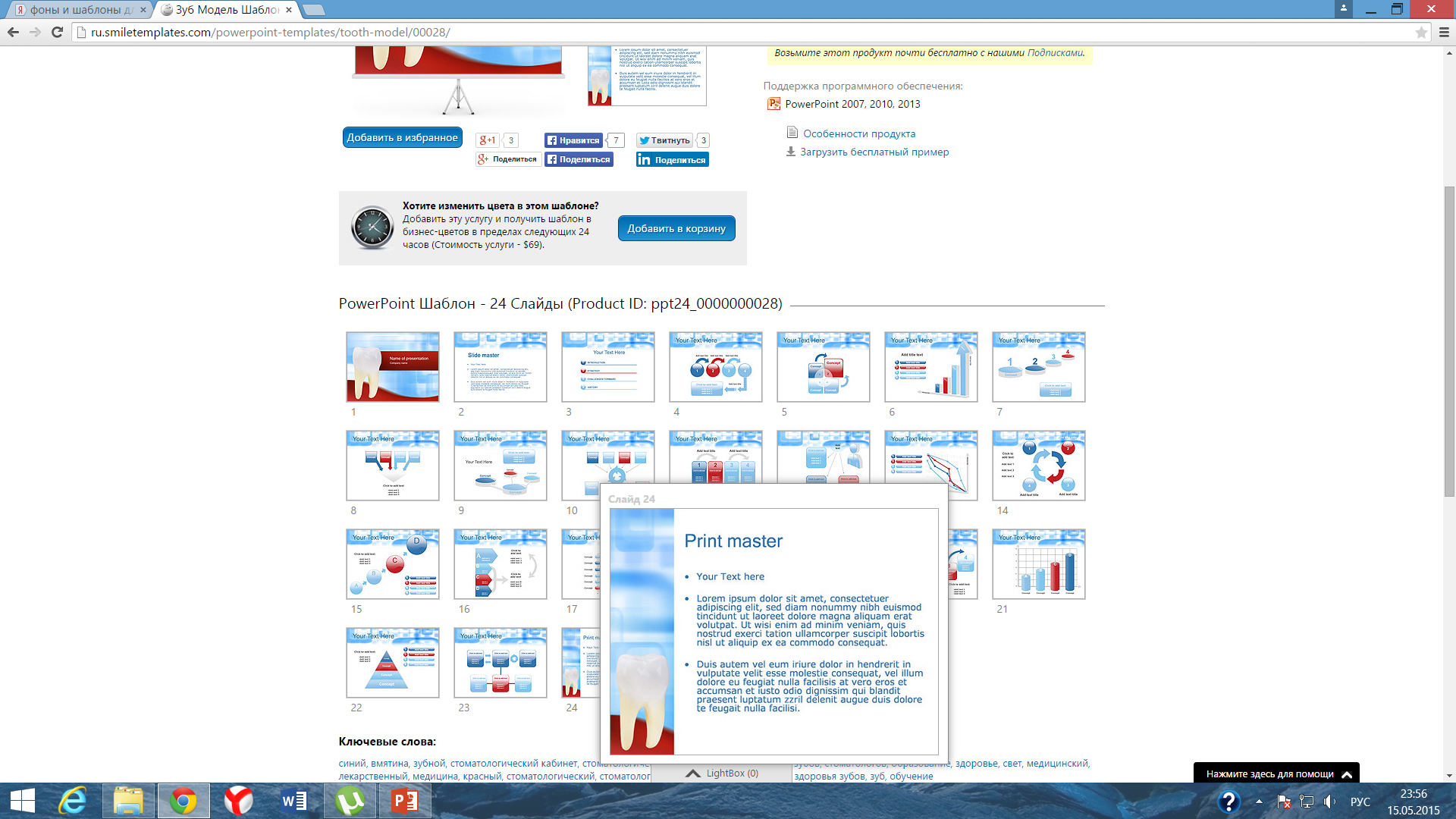 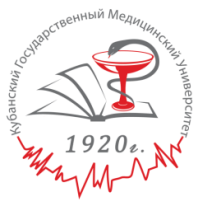 Ортопедическое лечение фиброзных анкилозов ВНЧС
Активная механотерапия проводится в течение 2-3 месяцев ежедневно. Каждый сеанс продолжается 3-5 минут до появления усталости в суставе. В день проводится 3-4 сеанса. Перед каждым сеансом механотерапии назначается парафинотерапия или озокеритотерапия.
После сеансов механотерапии степень открывания рта увеличивается. За ночь открывание рта заметно уменьшается, доходя почти до первоначального состояния. С целью сохранения достигнутой после механотерапии величины открывания рта больным на ночь следует накладывать внутриротовой пружинящий аппарат.
27
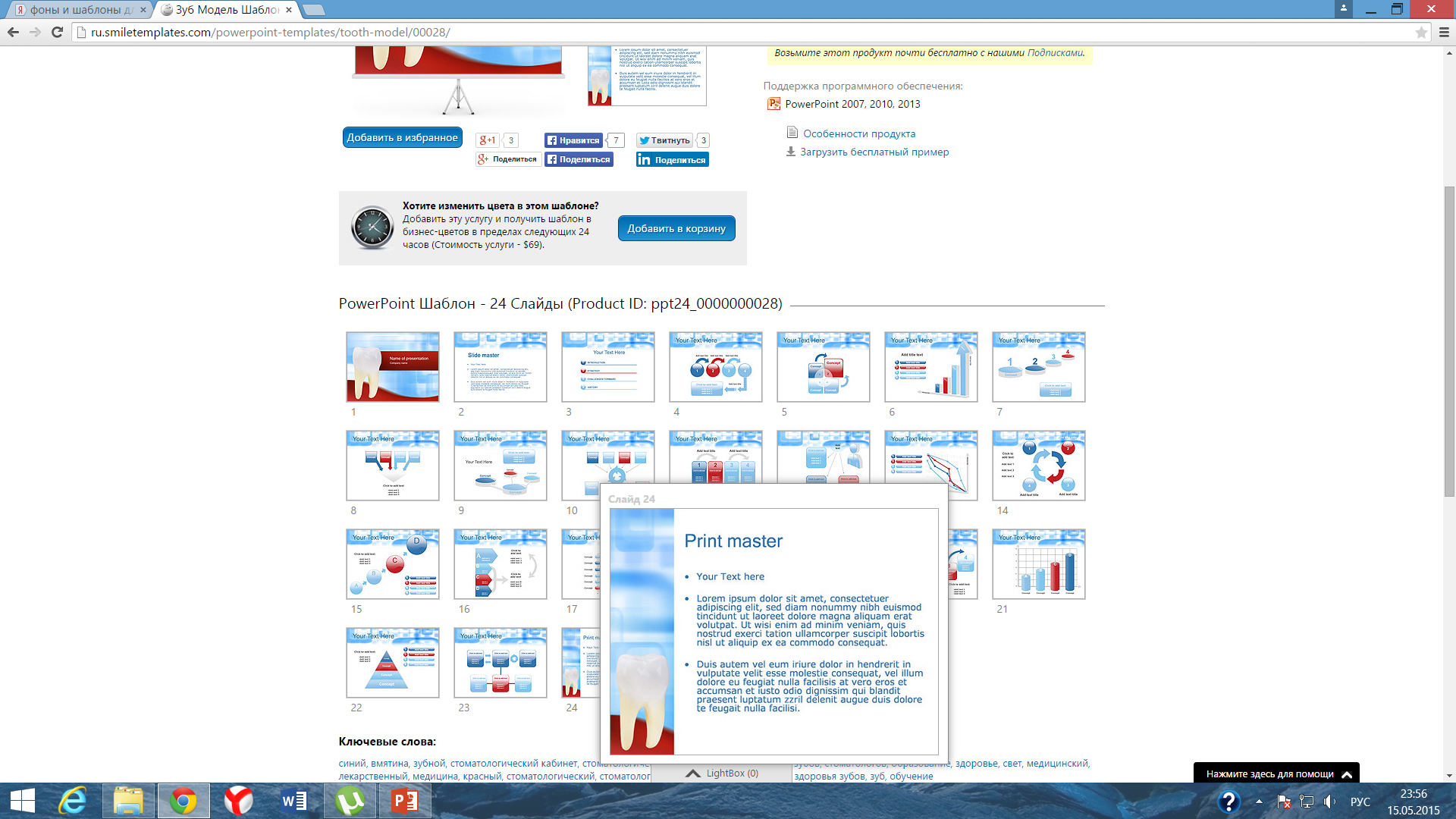 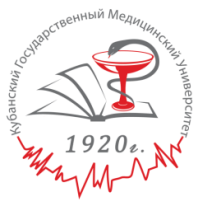 Аппарат для механотерапии
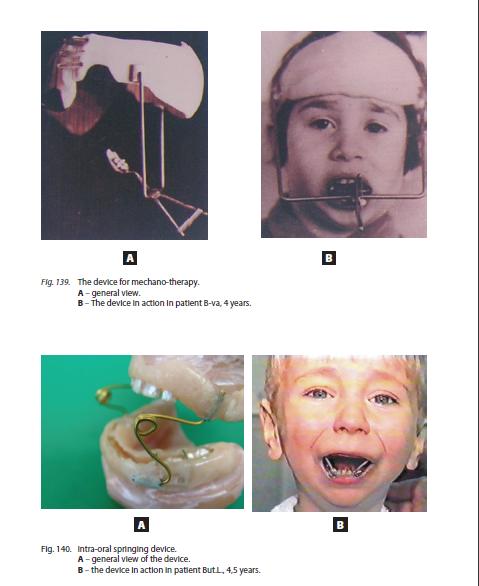 Внутриротовой пружинящий аппарат
28
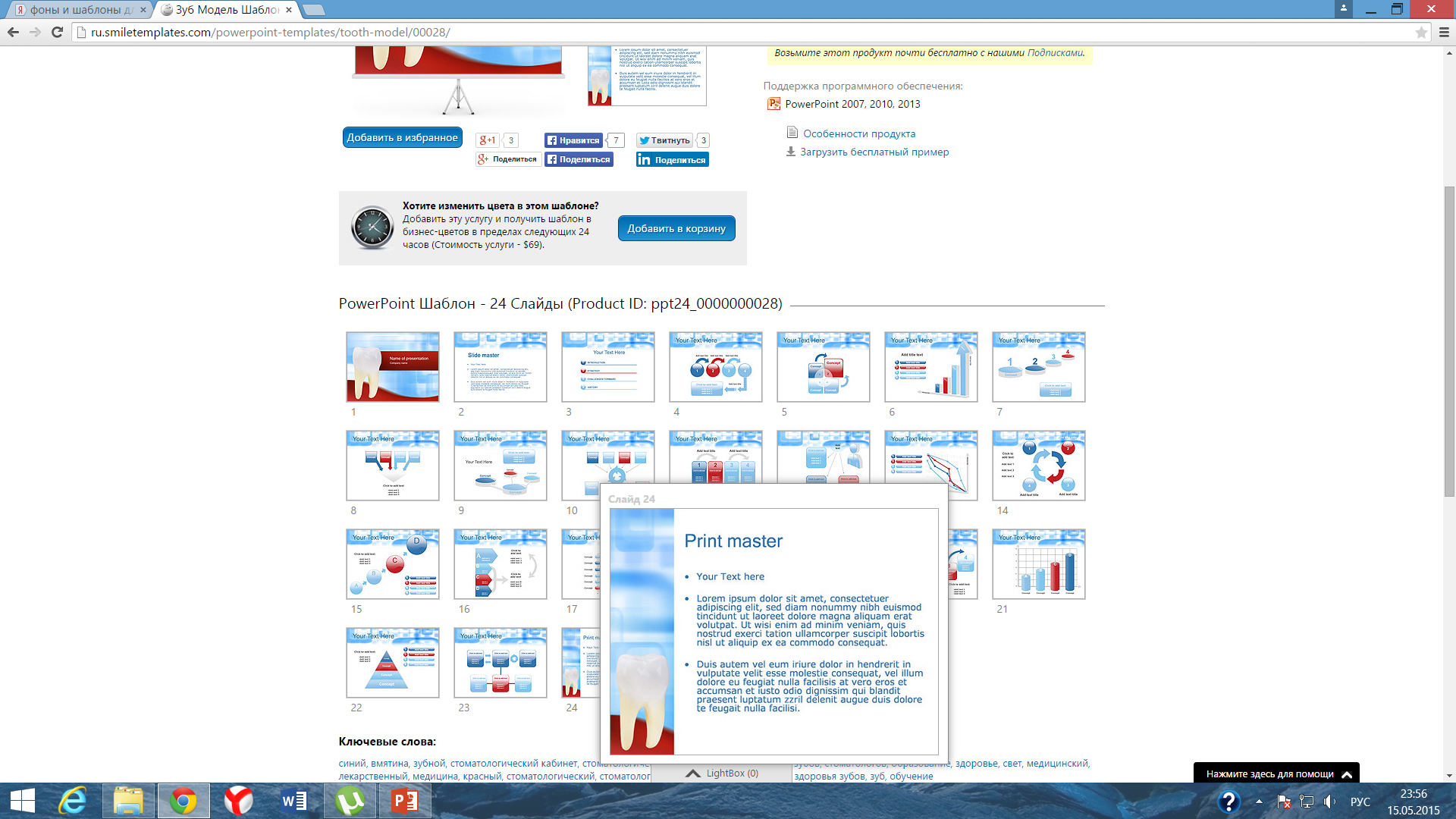 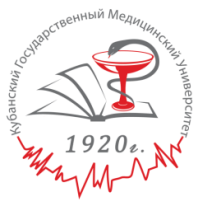 Ортопедическое лечение фиброзных анкилозов ВНЧС
В первые две недели лечения открывание рта увеличивается приблизительно на 1,5 см, нижняя челюсть производит лишь вертикальные движения. После сеанса механотерапии или снятия аппарата нижняя челюсть не сразу приходит в исходное положение. Закрывание рта происходит медленно, ступенчатообразными движениями. 
Со временем, через месяц-полтора, смыкание челюстей осуществляется свободно, плавно. При достижении раскрывания рта до 2 см и более появляются трансверзальные движения. С данного момента, кроме аппаратного лечения, ребенку необходимо назначать комплекс миогимнастических упражнений.
29
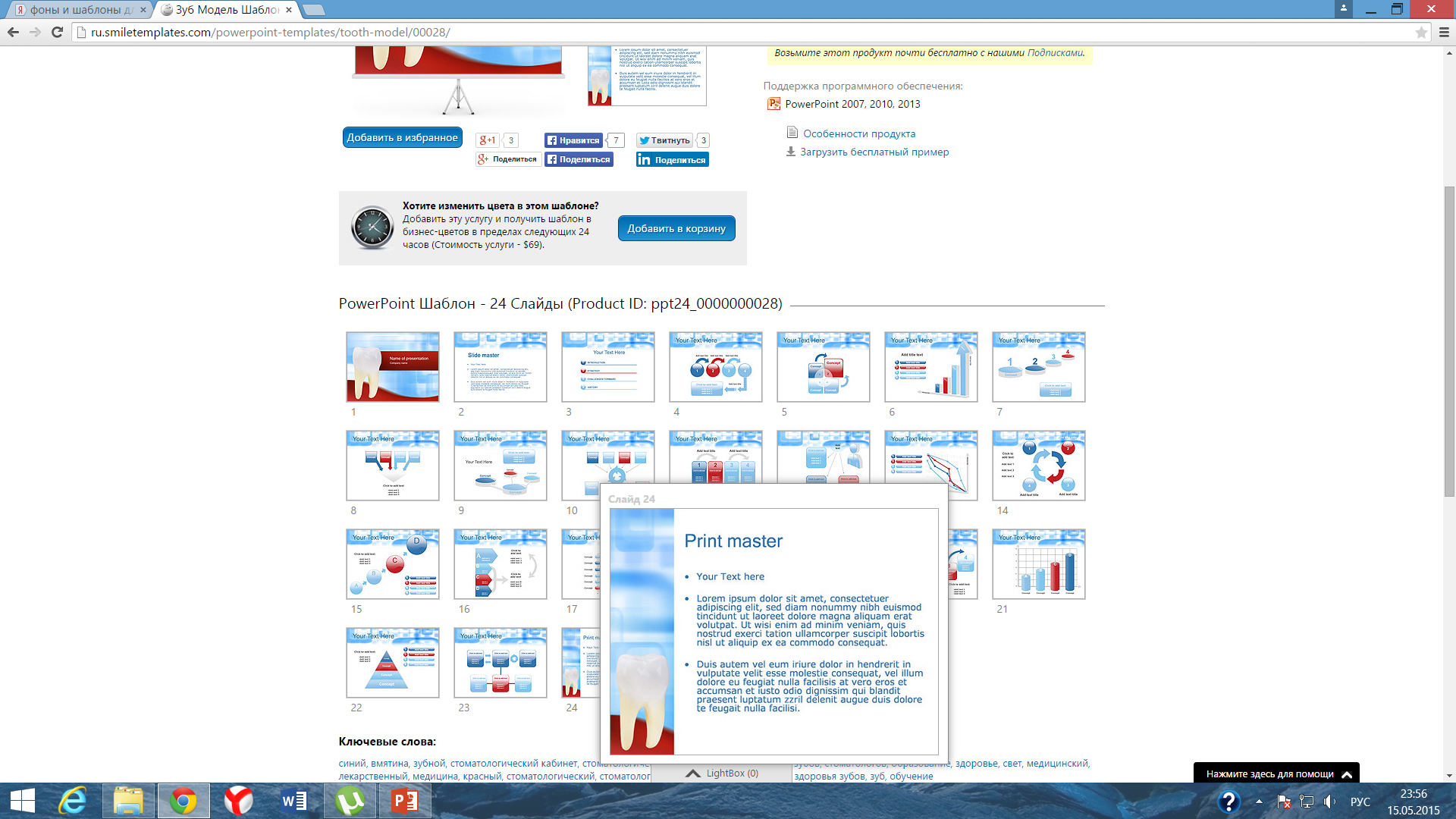 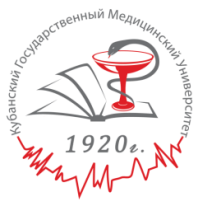 Ортопедическое лечение фиброзных анкилозов ВНЧС
В число упражнений должен входить сдвиг нижней челюсти в здоровую сторону при открывании рта путем надавливания ладонью руки на тело челюсти и подбородок. 
При достаточной степени открывания рта деформация прикуса устраняется расширяющей пластинкой с наклонной плоскостью или активатором Андрезена-Хойпля. 
В зависимости от вида деформации прикуса применяют необходимые для исправления ортопедические аппараты.
30
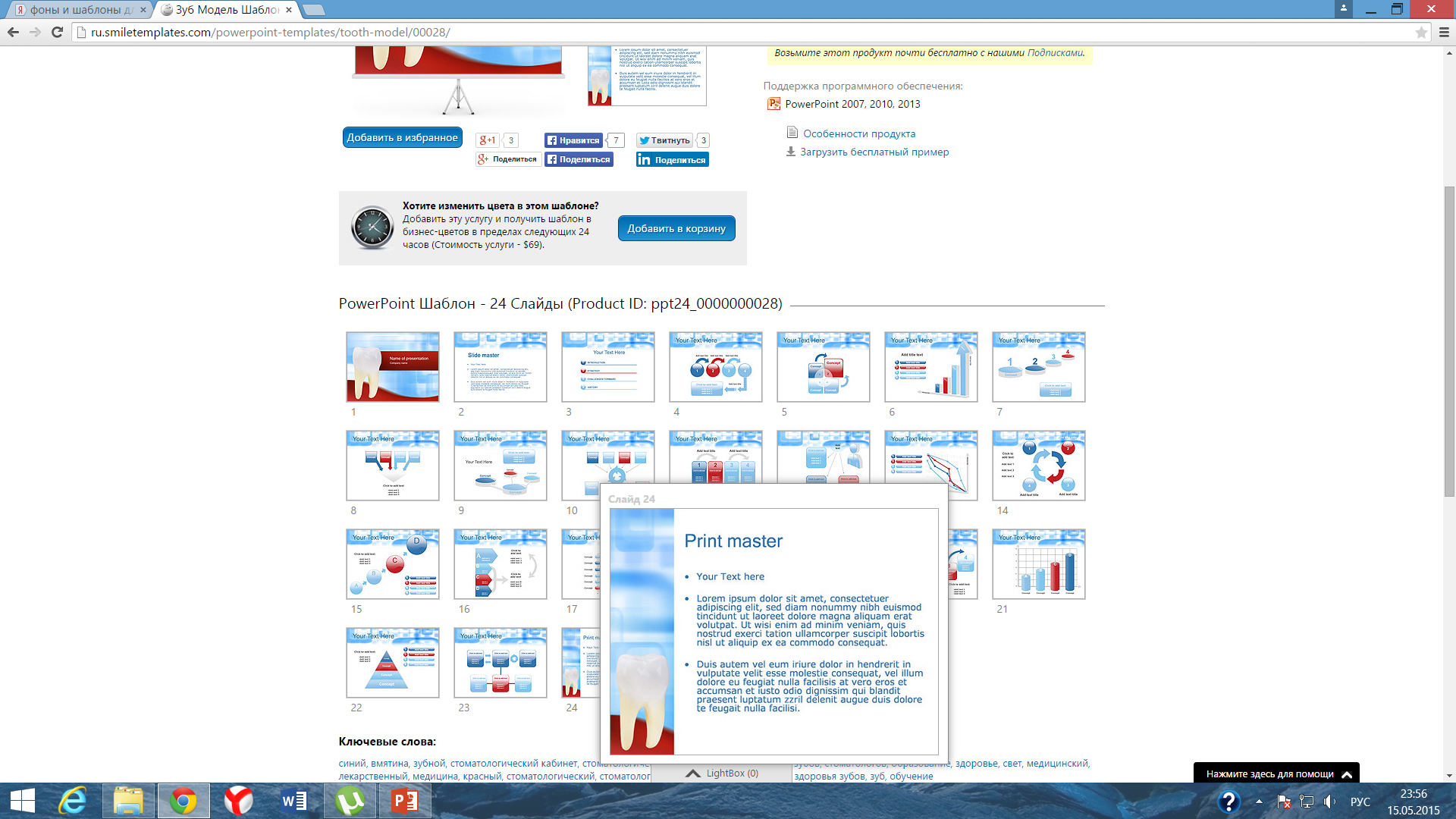 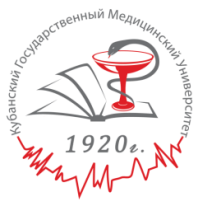 Шины с наклонной плоскостью
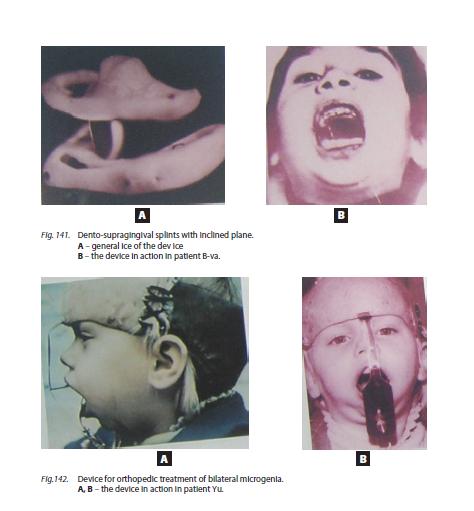 31
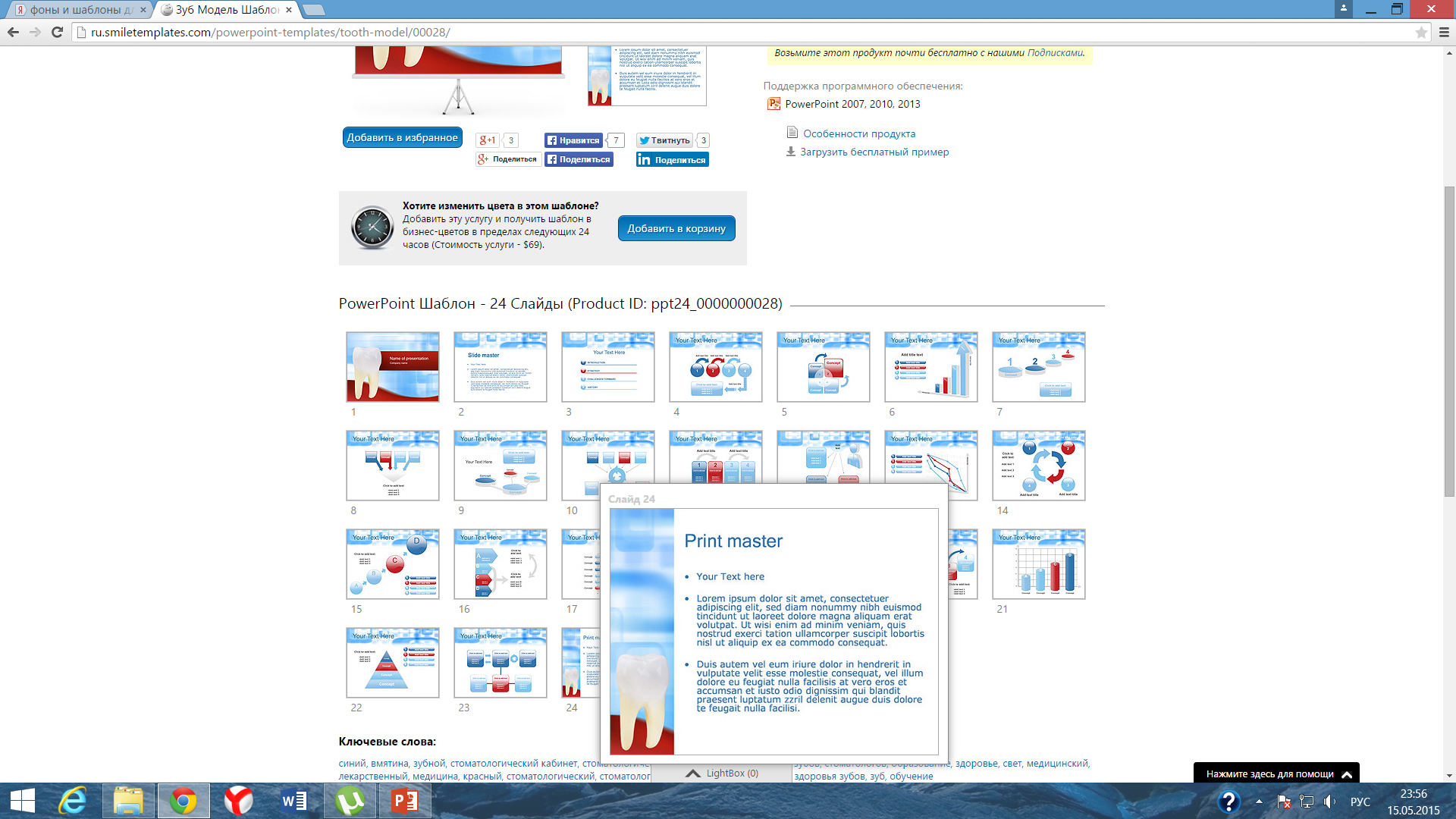 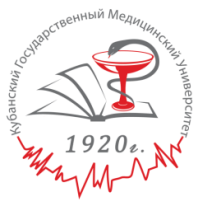 Томограммы ВНЧС с открытым ртом,
Больной, 4 года
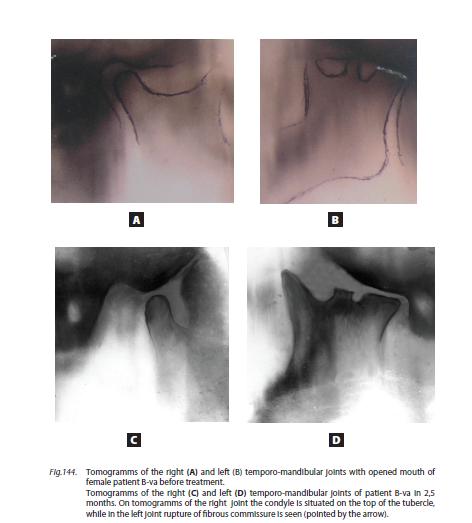 32
Фото больного через 9 лет послеортопедического лечения
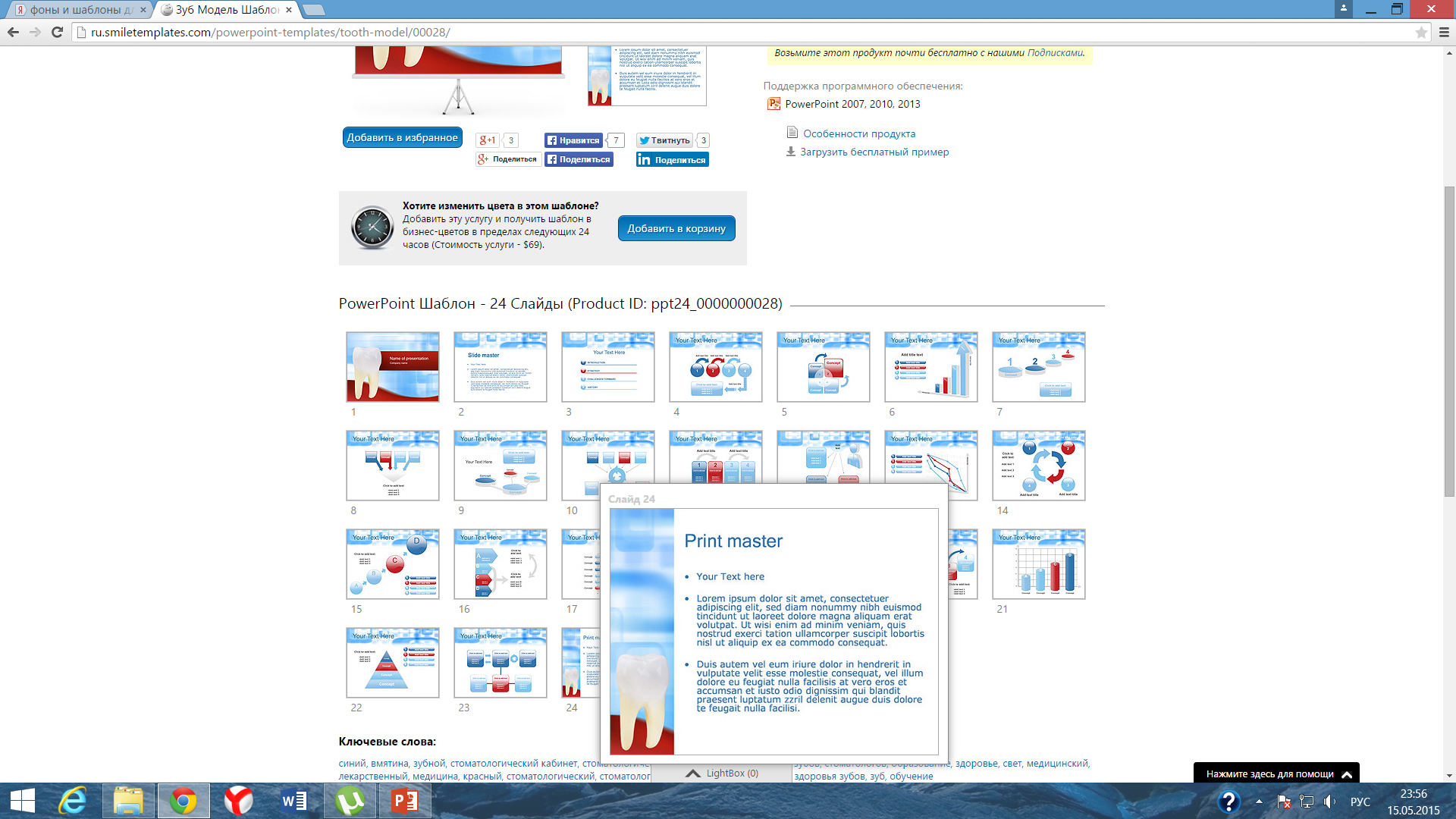 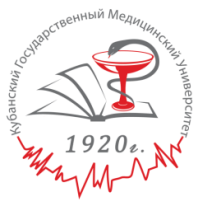 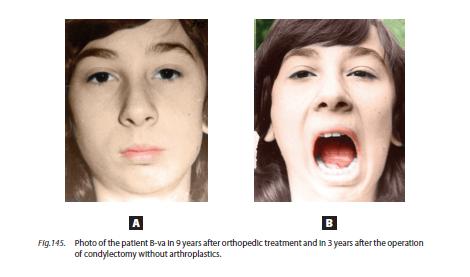 33
ФЕДЕРАЛЬНОЕ ГОСУДАРСТВЕННОЕ БЮДЖЕТНОЕ 
ОБРАЗОВАТЕЛЬНОЕ УЧРЕЖДЕНИЕ  ВЫСШЕГО ОБРАЗОВАНИЯ

КУБАНСКИЙ ГОСУДАРСТВЕННЫЙ МЕДИЦИНСКИЙ УНИВЕРСИТЕТ

МИНИСТЕРСТВА ЗДРАВООХРАНЕНИЯ РОССИЙСКОЙ ФЕДЕРАЦИИ
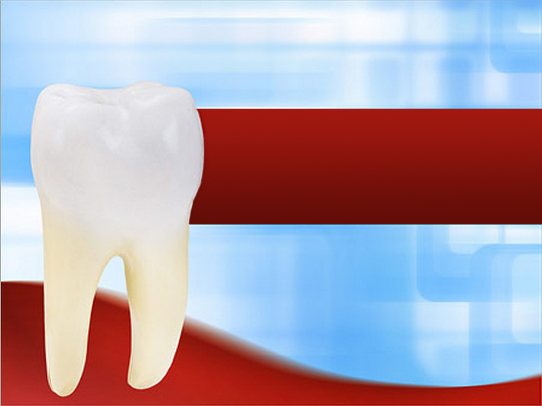 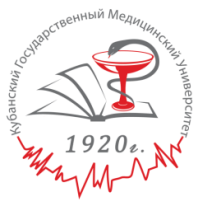 Благодарю за внимание!
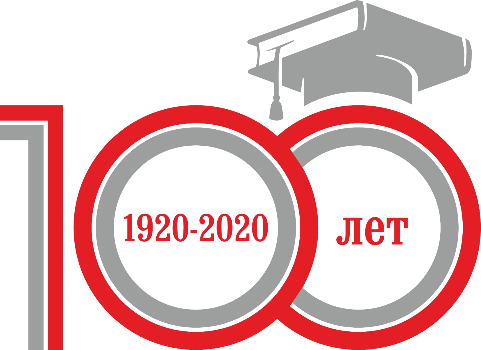 34